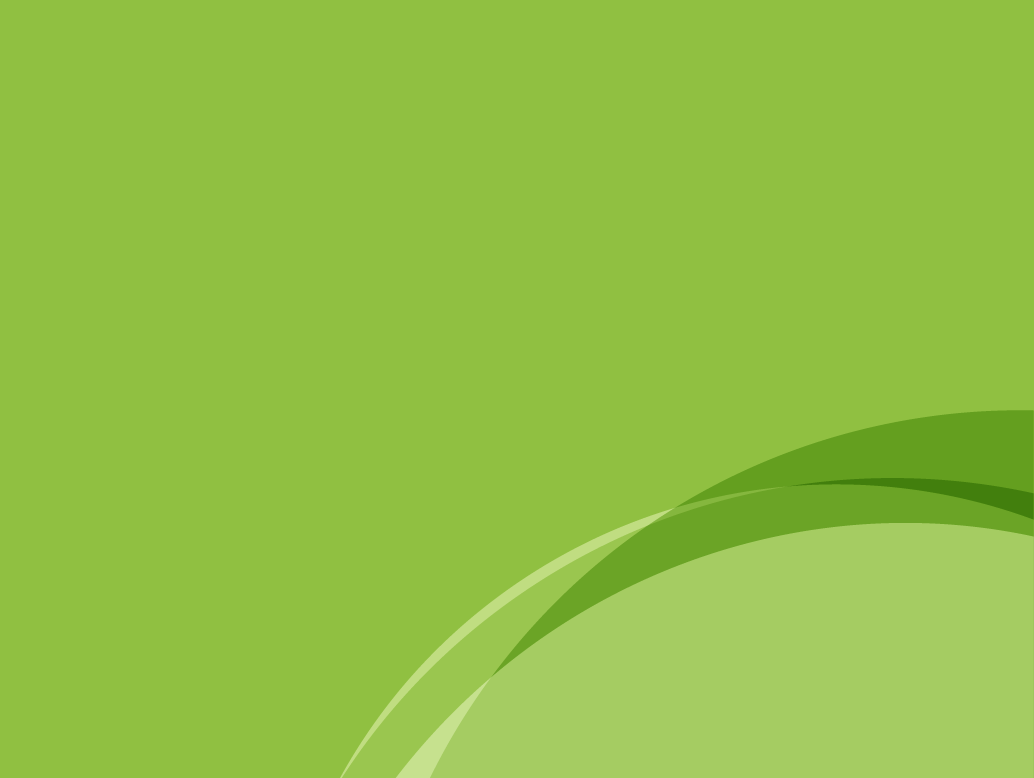 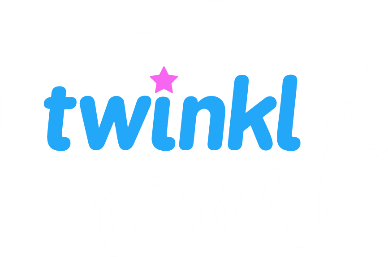 Y1 Dance: The Seasons
Year One
PE  | Year 1 | Indoor | Dance: The Seasons | Ice Dancing | Lesson 1
Aim
To move in response to a video stimulus.
Success Criteria
I can create different shapes with my body. 
I can put actions together to create a motif.
I can move my body with control.
I can watch and describe a performance.
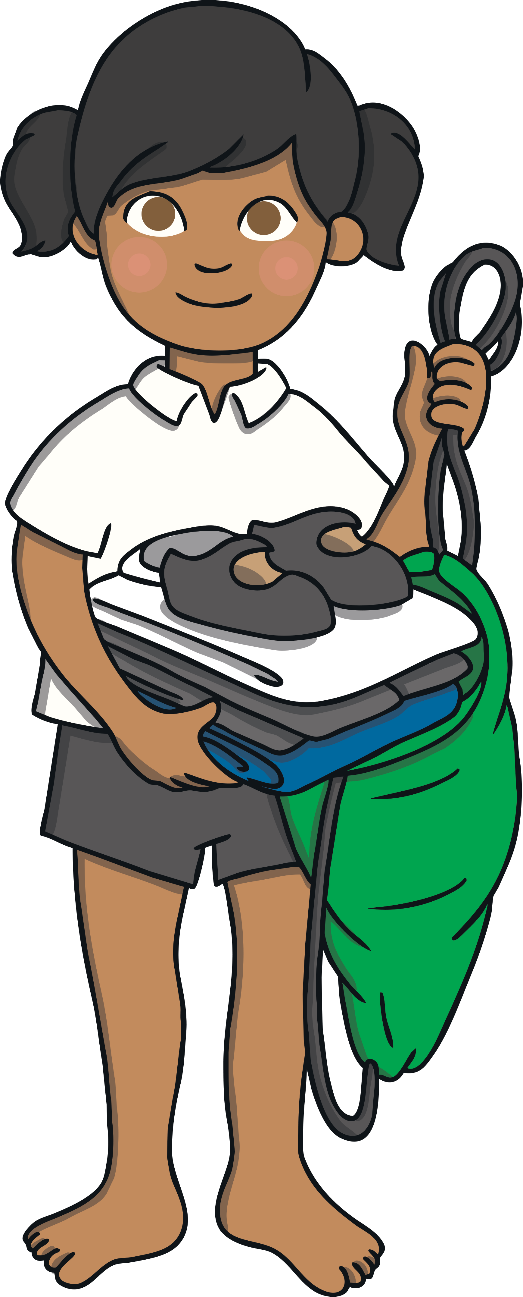 Let’s Get Ready
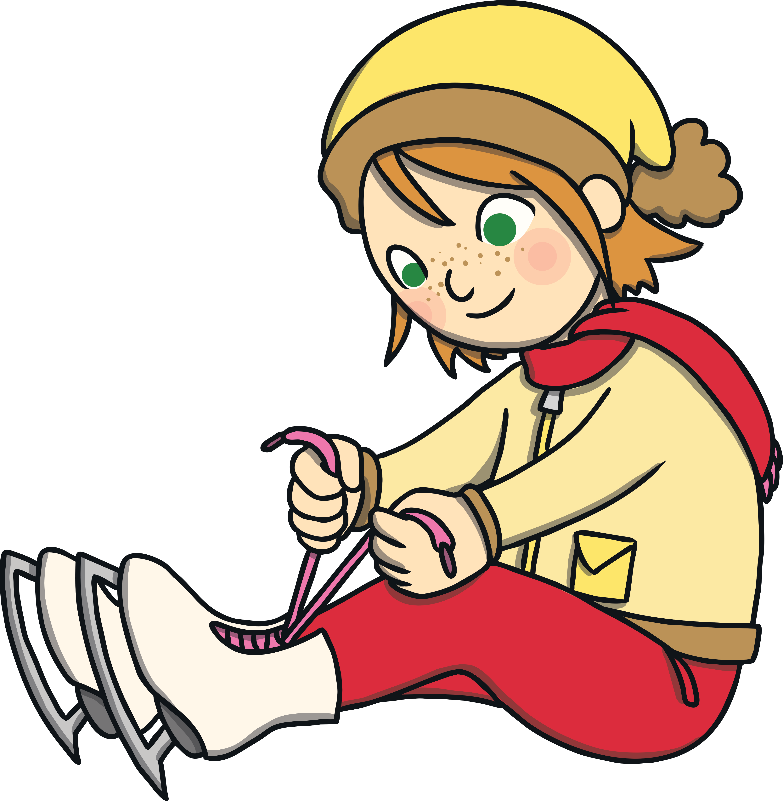 Ice Dancing
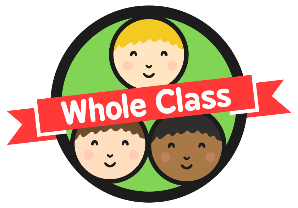 During the next six weeks, we are going to perform different types of dancing based on the different seasons of the year.
Look at the title of today’s lesson. Which season of the year do you think we are going to look at first?
Can you name the four seasons of the year?
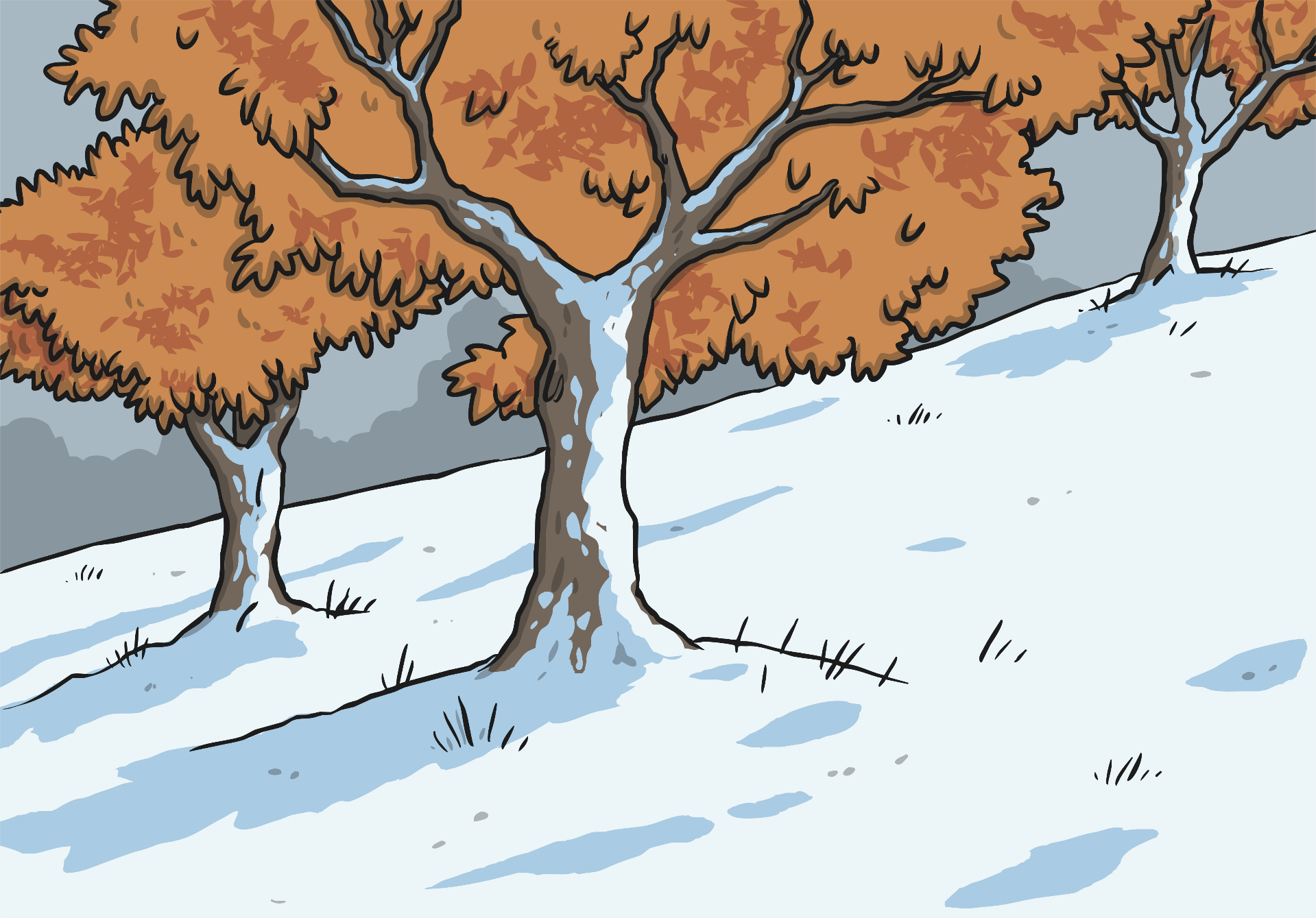 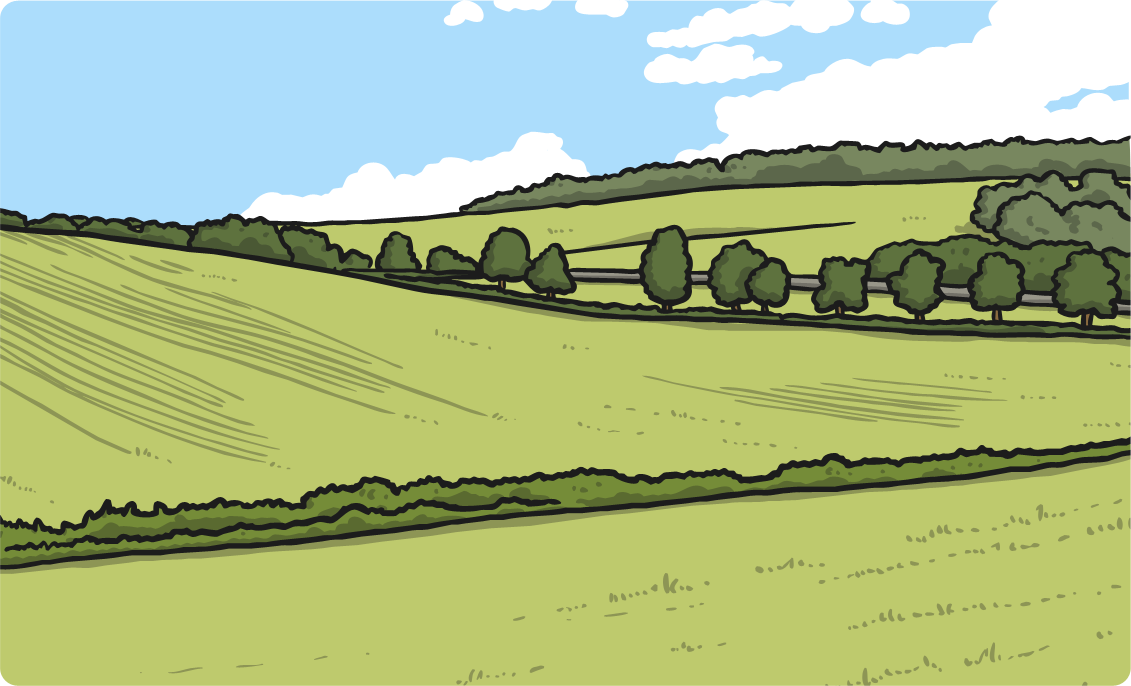 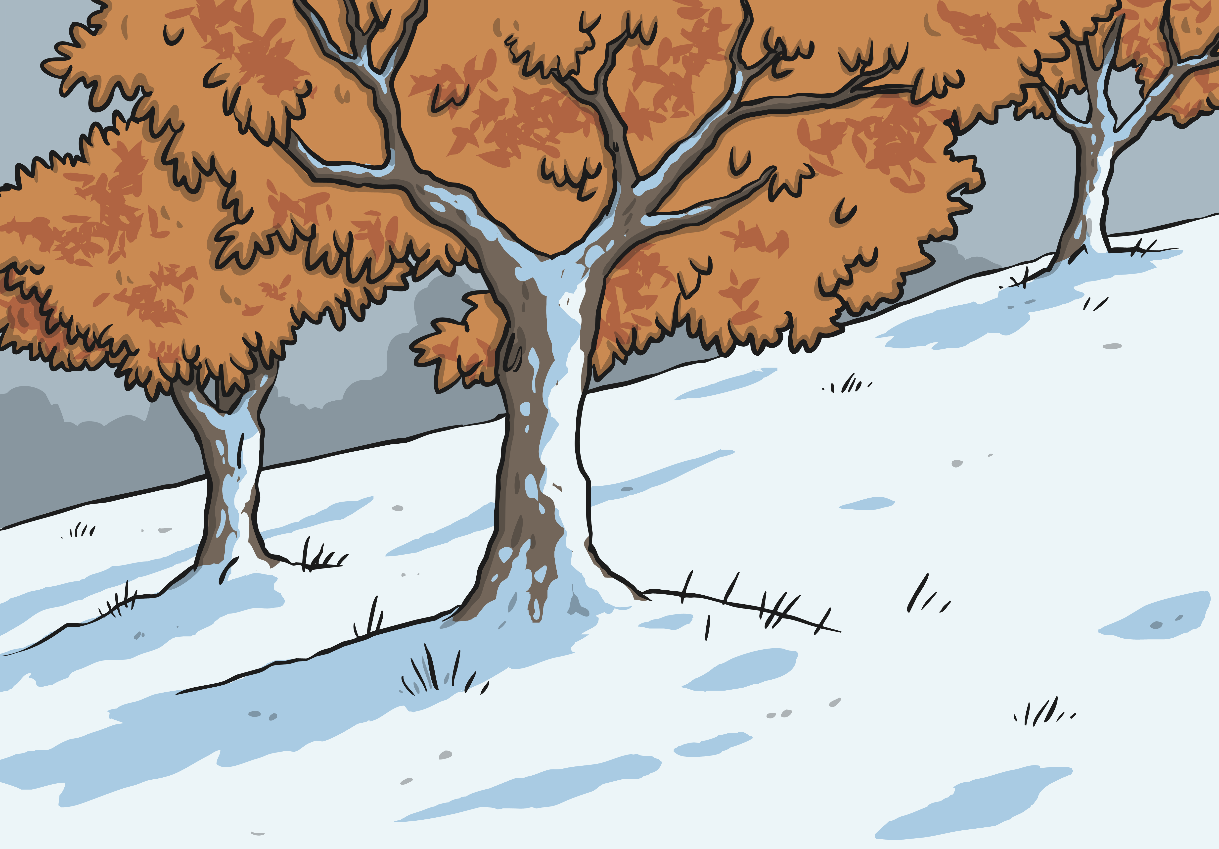 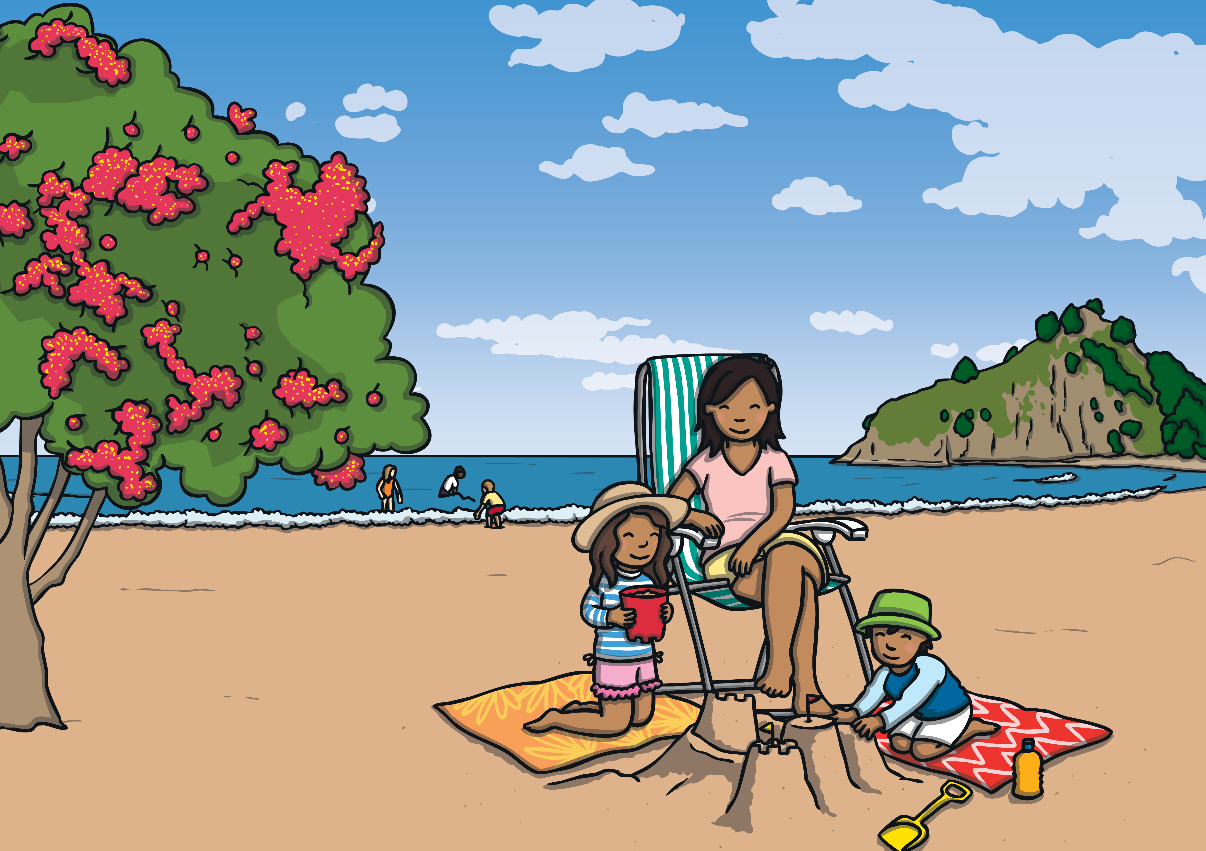 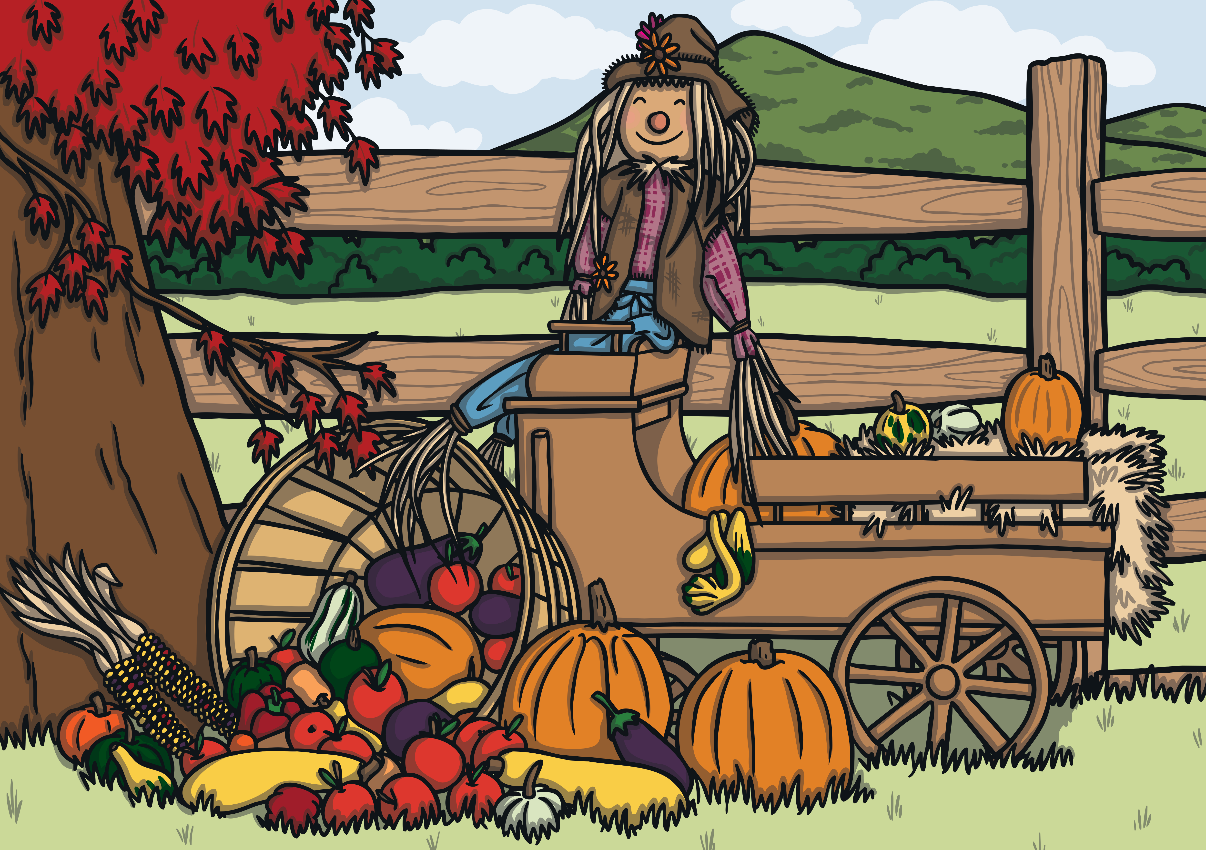 Spring
Summer
Autumn
Winter
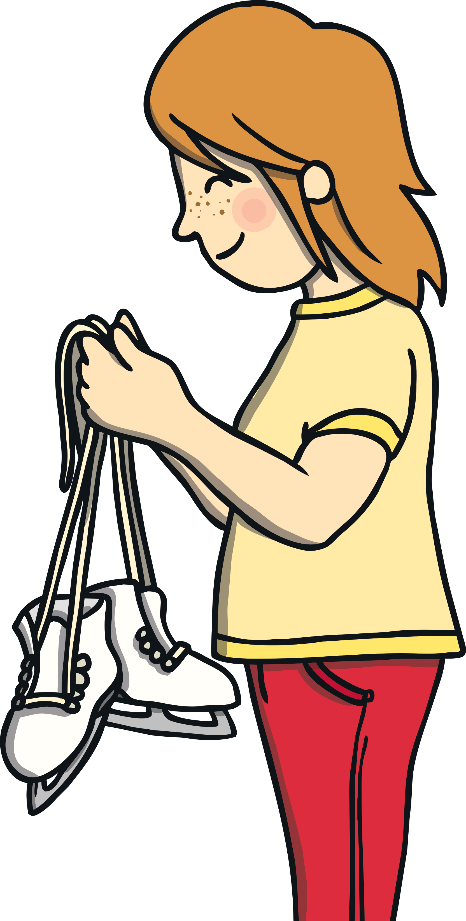 Today, you are going to be an ice dancer!
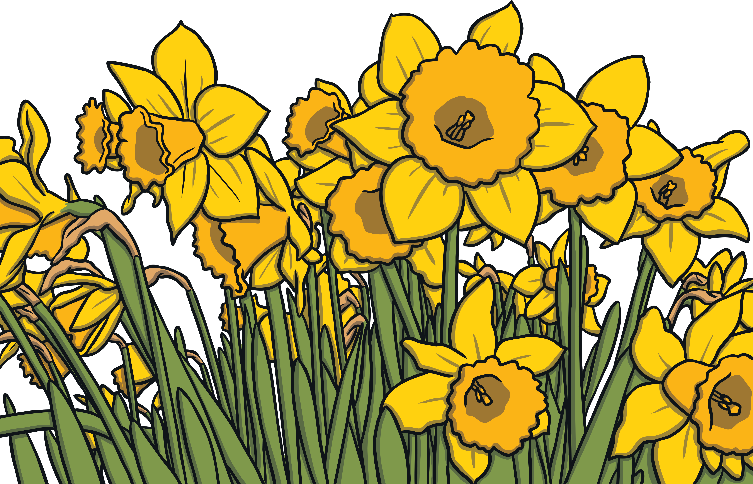 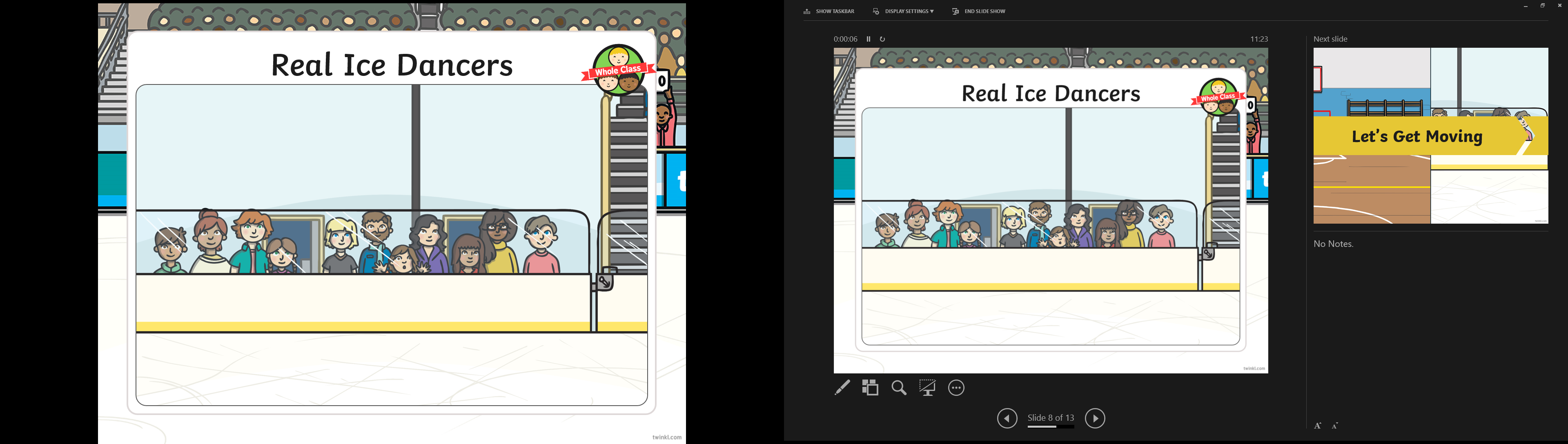 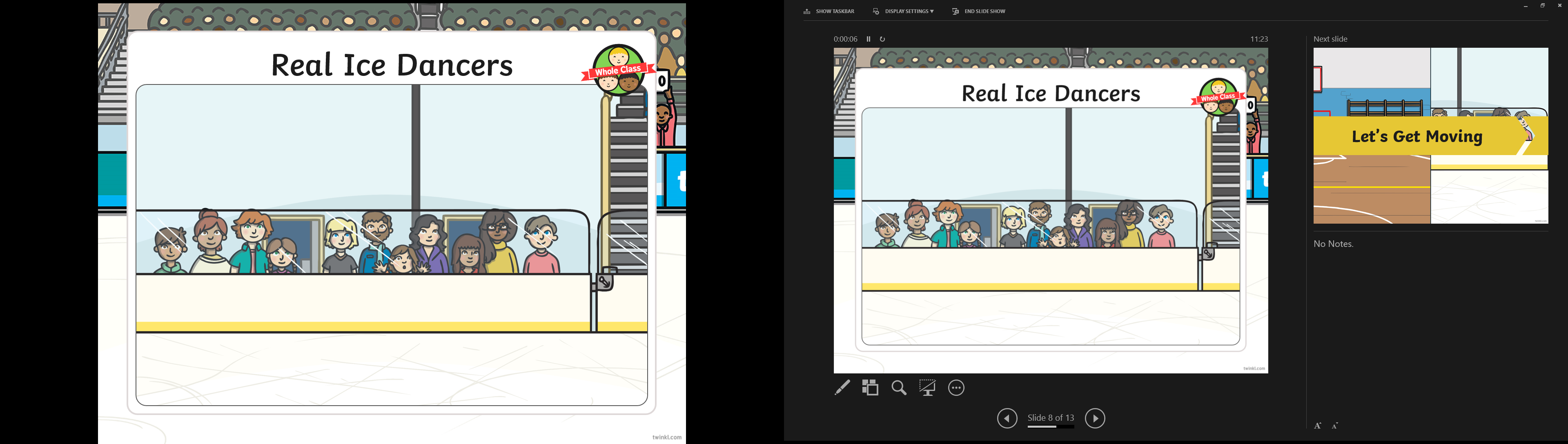 Real Ice Dancers
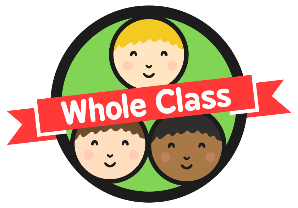 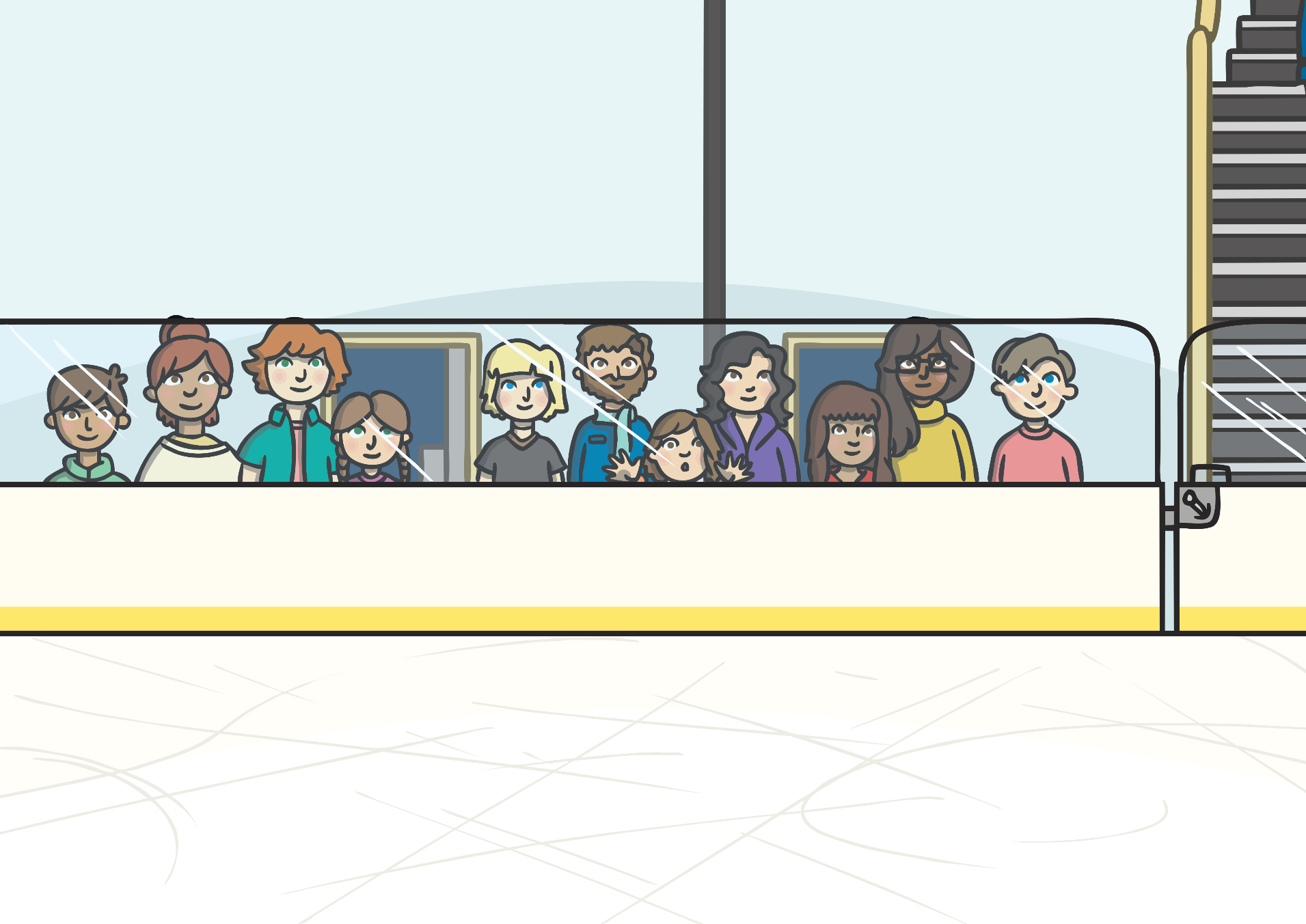 Does she change direction as she is skating?
Does she always skate on the same level?
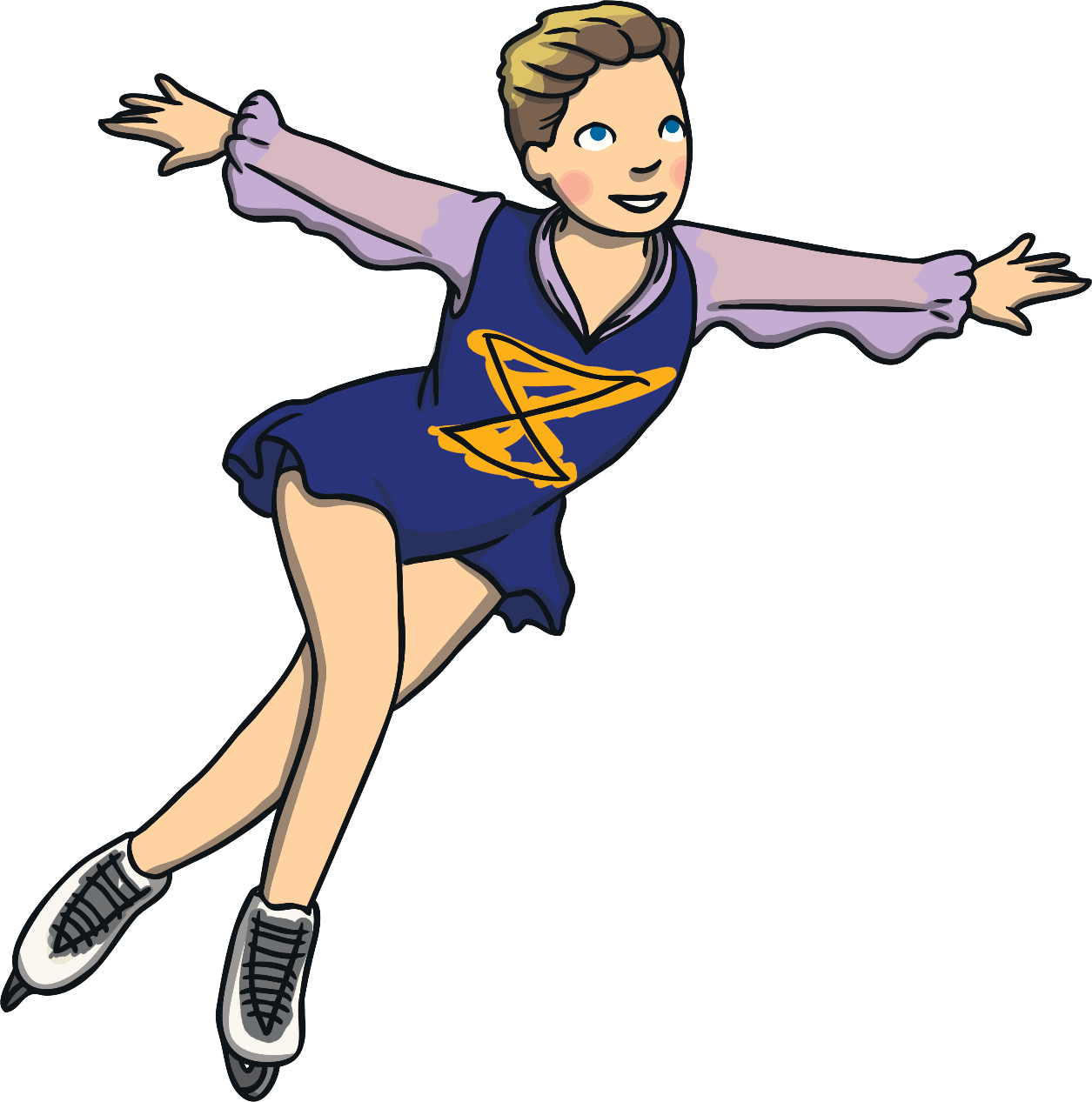 You are going to watch this clip of a real ice dancer performing.
Look very carefully at the different ways the dancer moves around the ice.
Skating Shapes
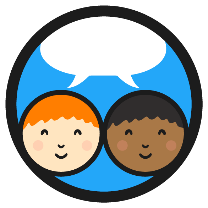 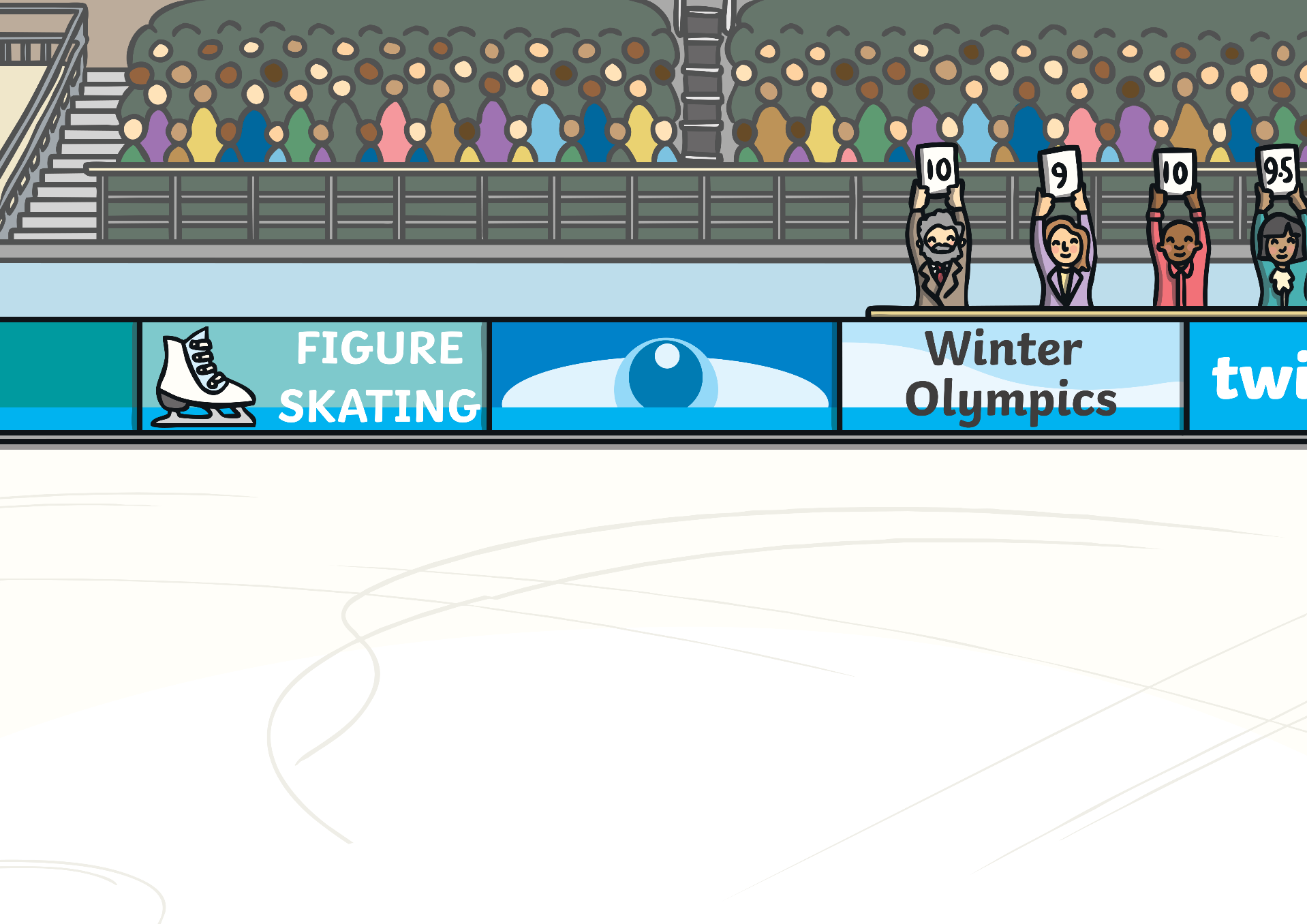 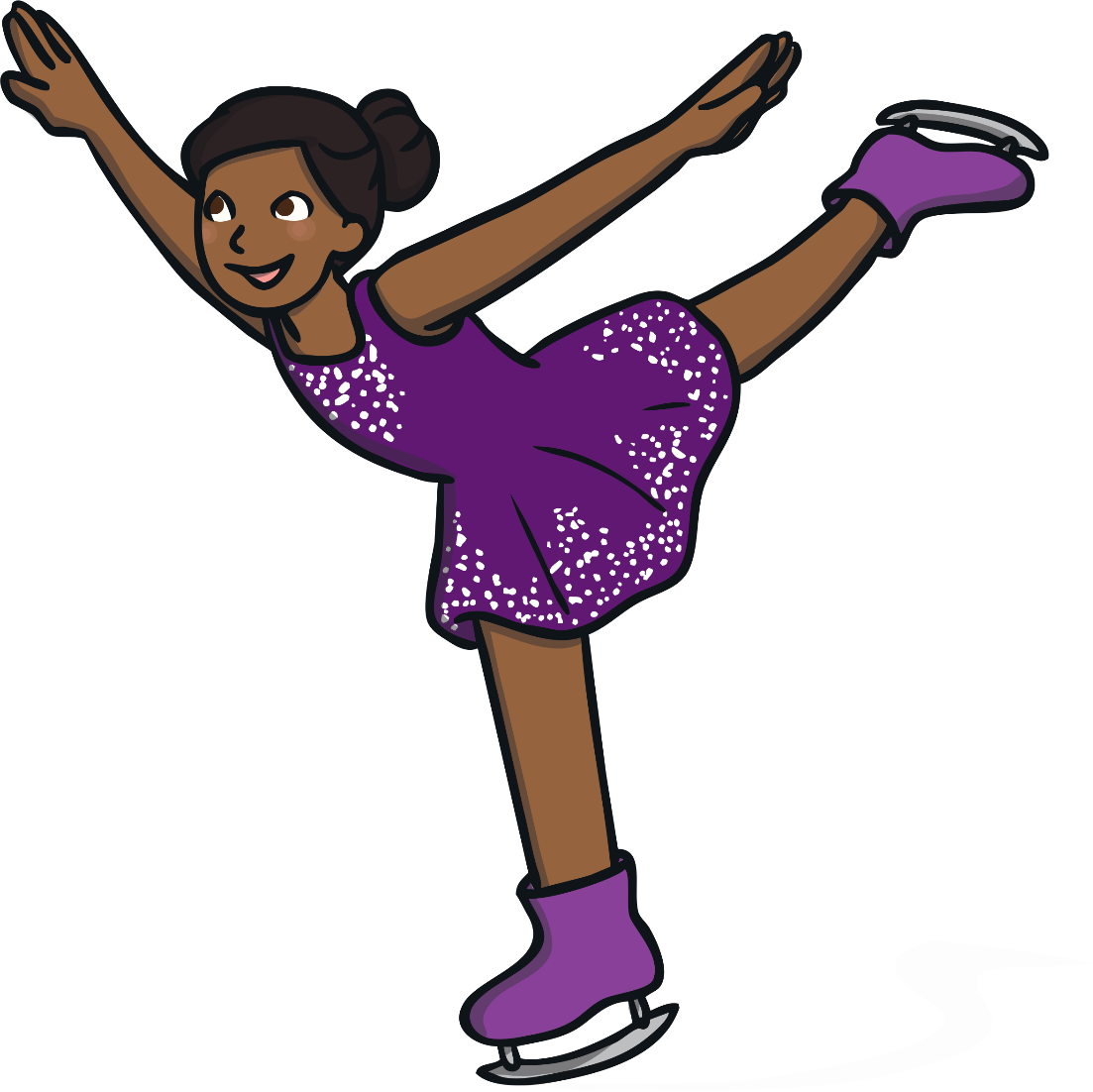 Tell your talking partner what different shapes you can see.
How does she use her arms as she is skating?
Look at the shapes that the skater is making with her body as she is moving around the ice.
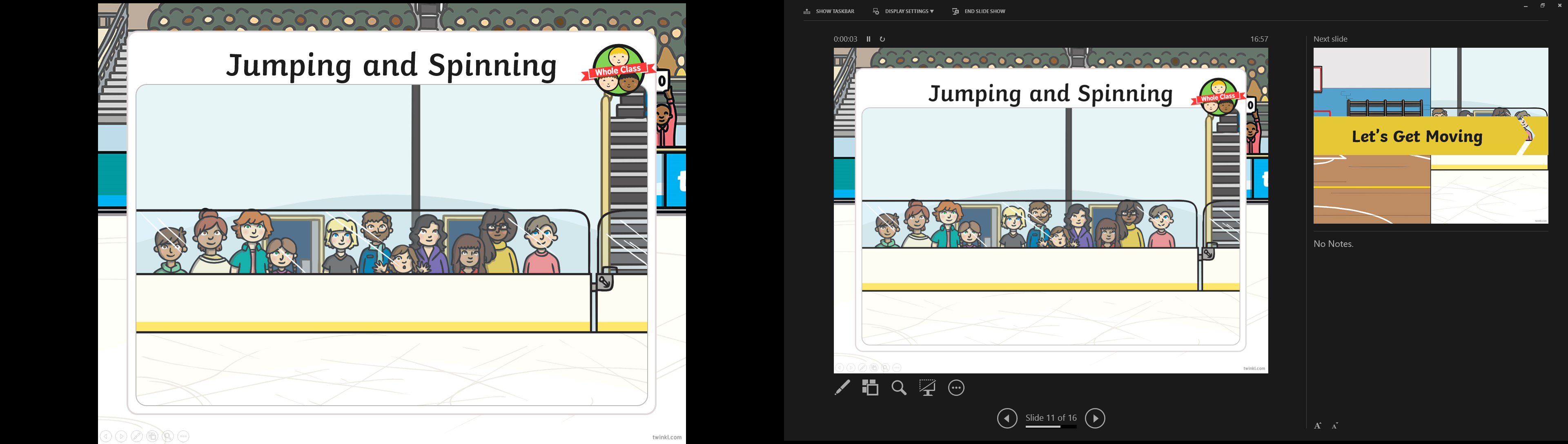 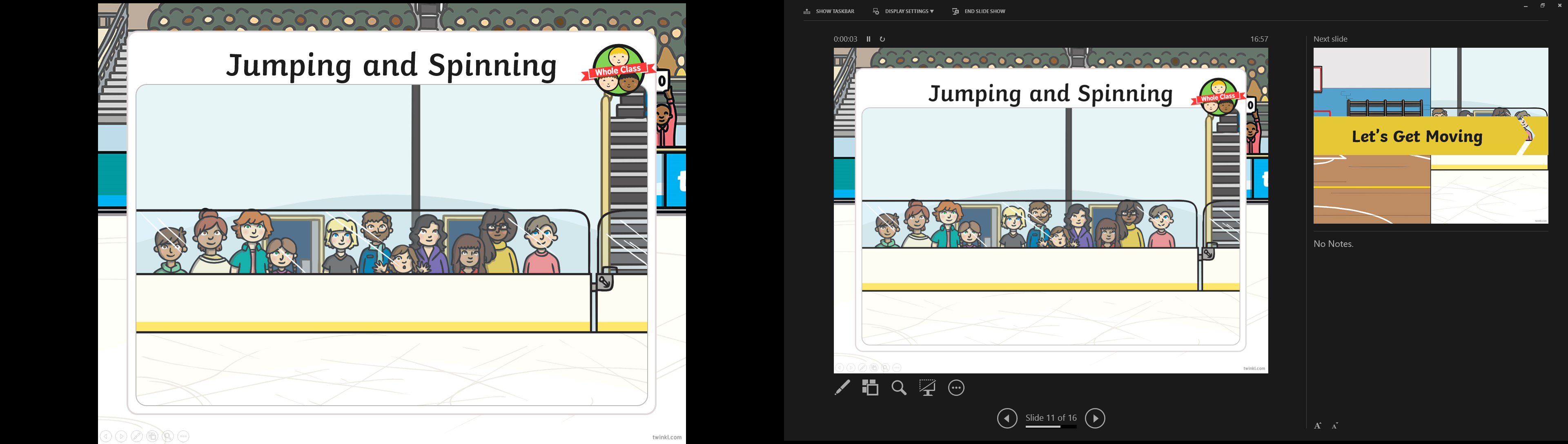 Jumping and Spinning
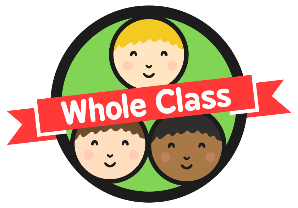 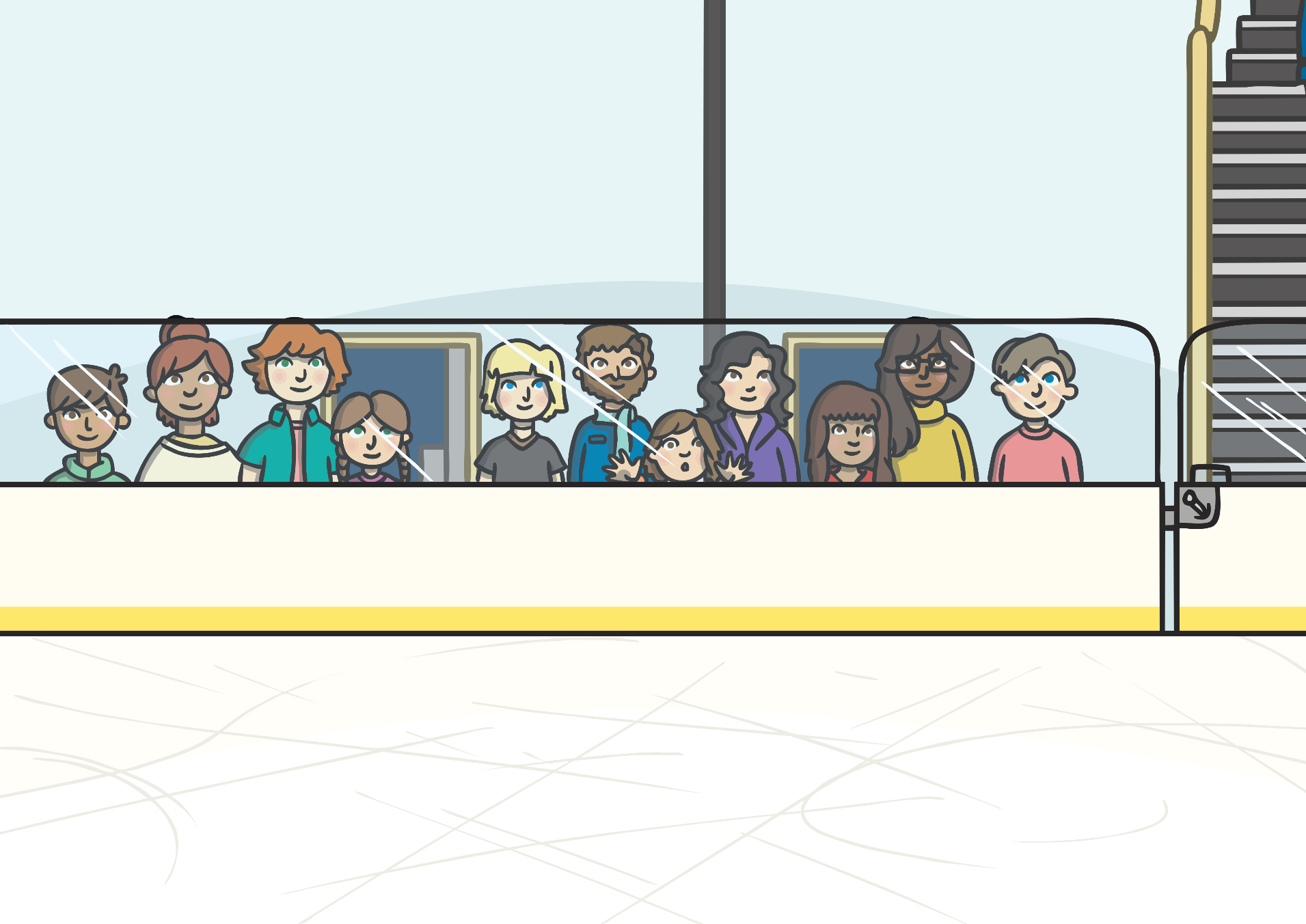 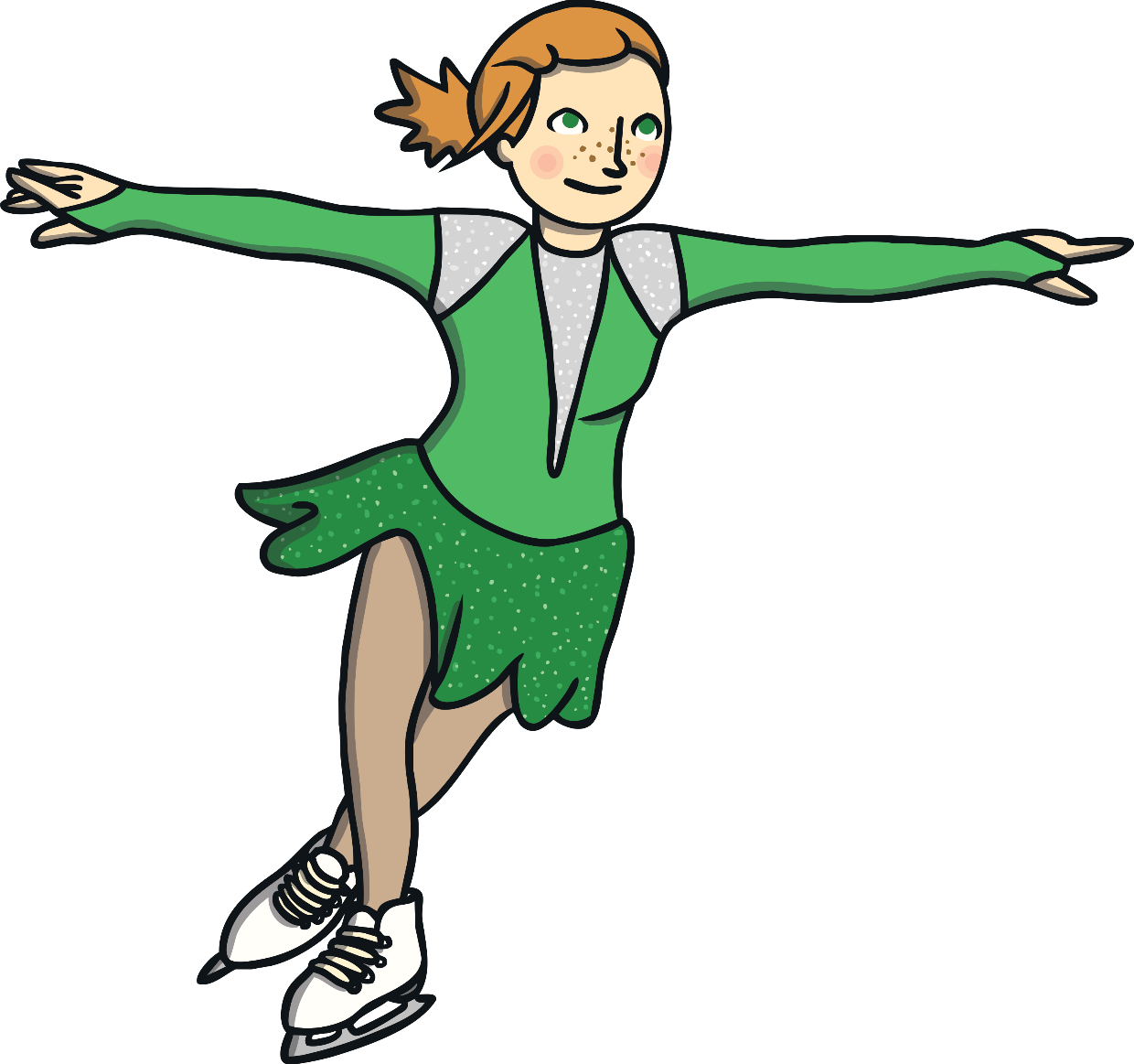 In her dance, the skater uses lots of different jumps and spins.
Does she always land on both feet?
What does she do with her arms while she is jumping or spinning?
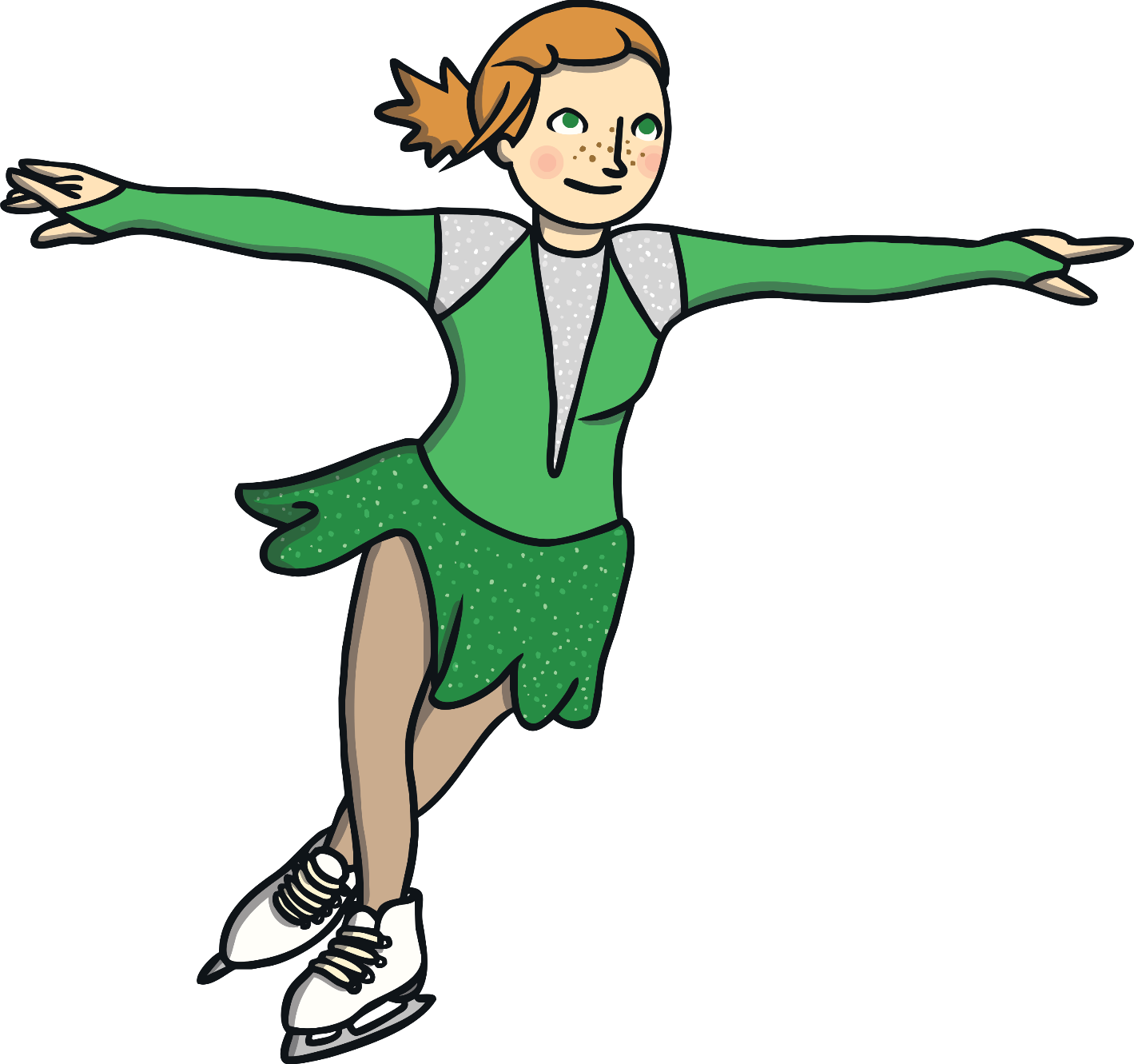 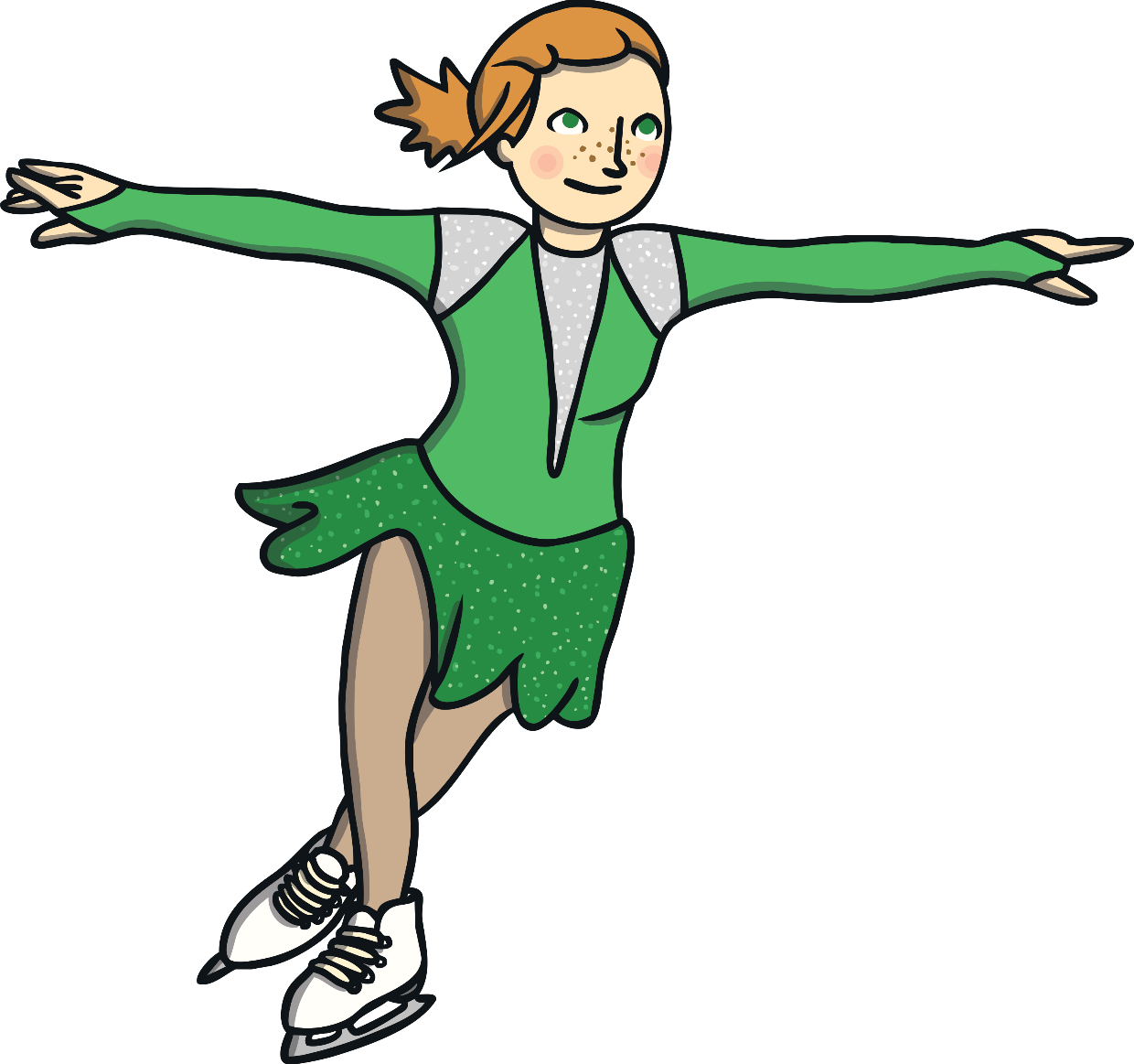 She makes different shapes with her arms. Sometimes these shapes match her body shape. Her arms also help her to control her jumps and spins.
No, sometimes she lands on one foot.
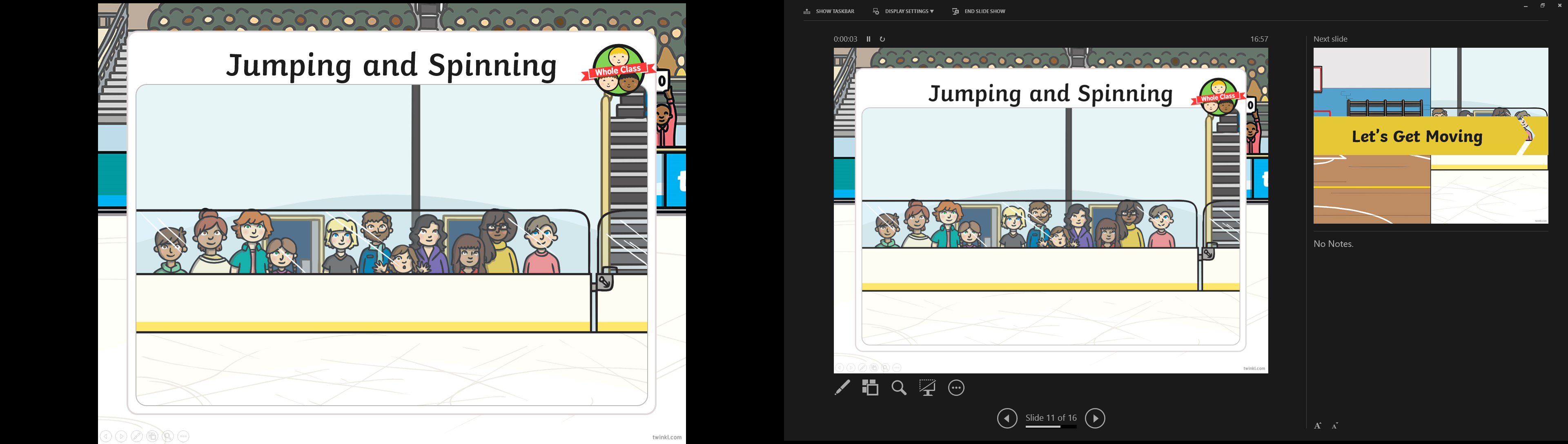 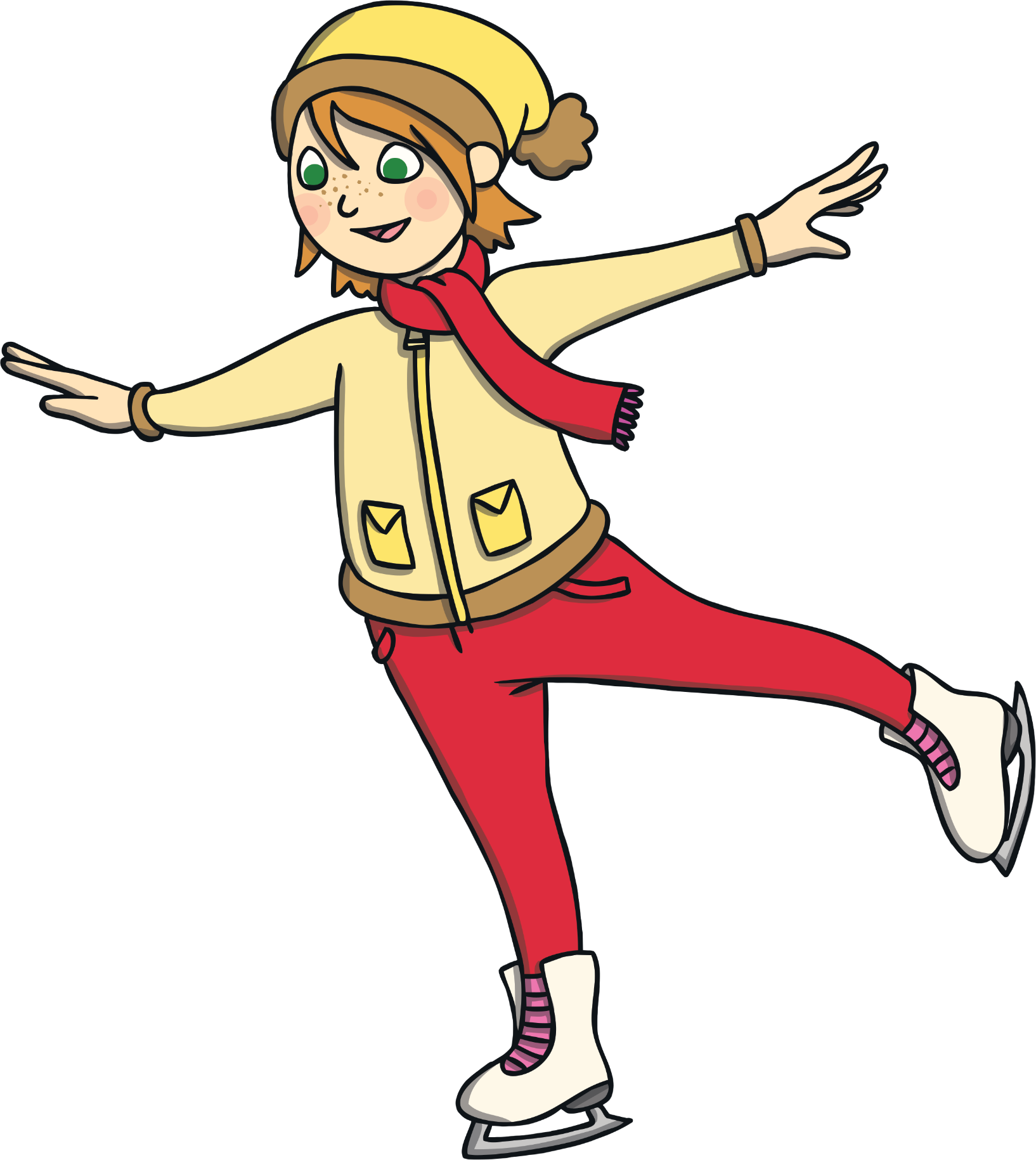 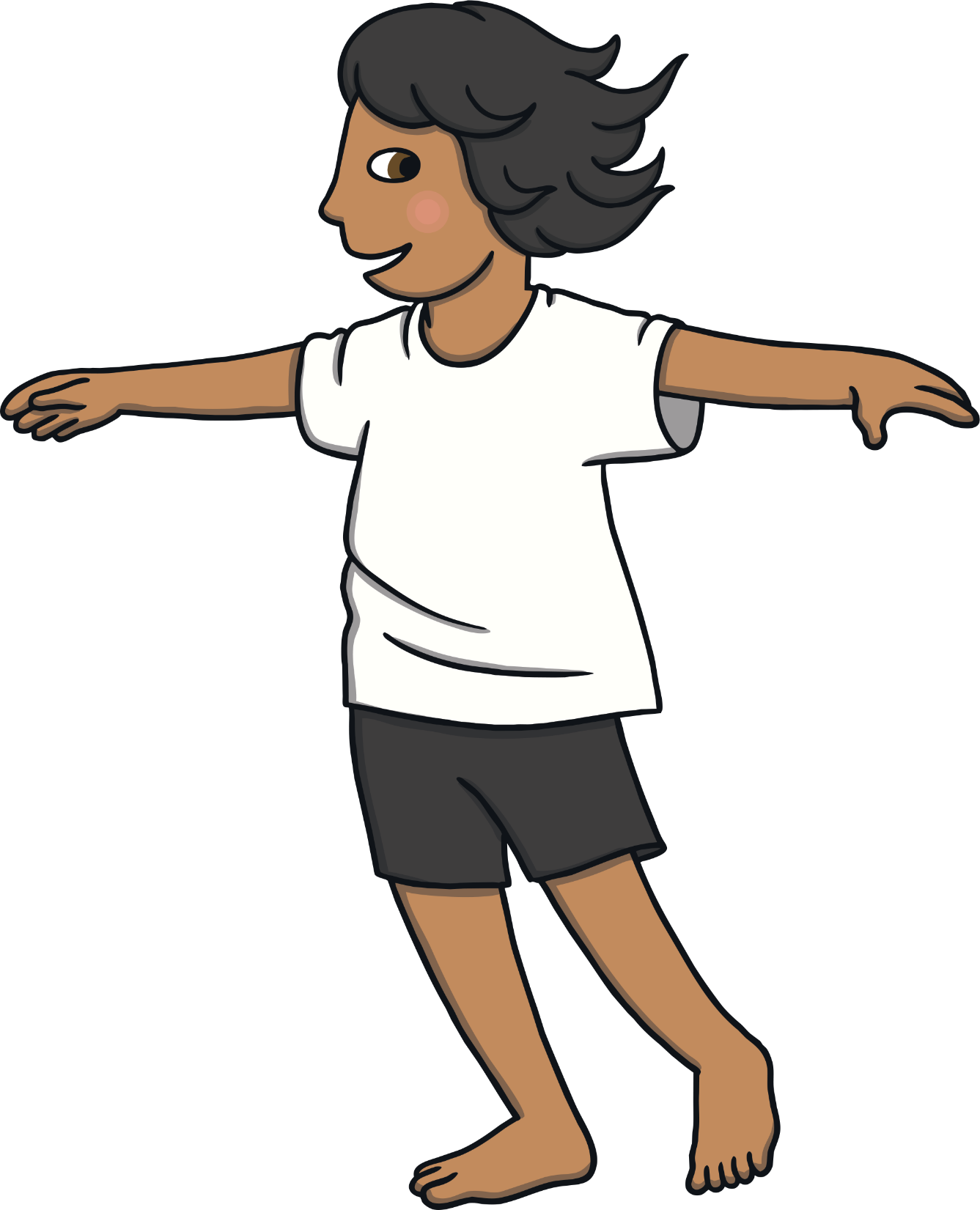 Let’s Get Moving
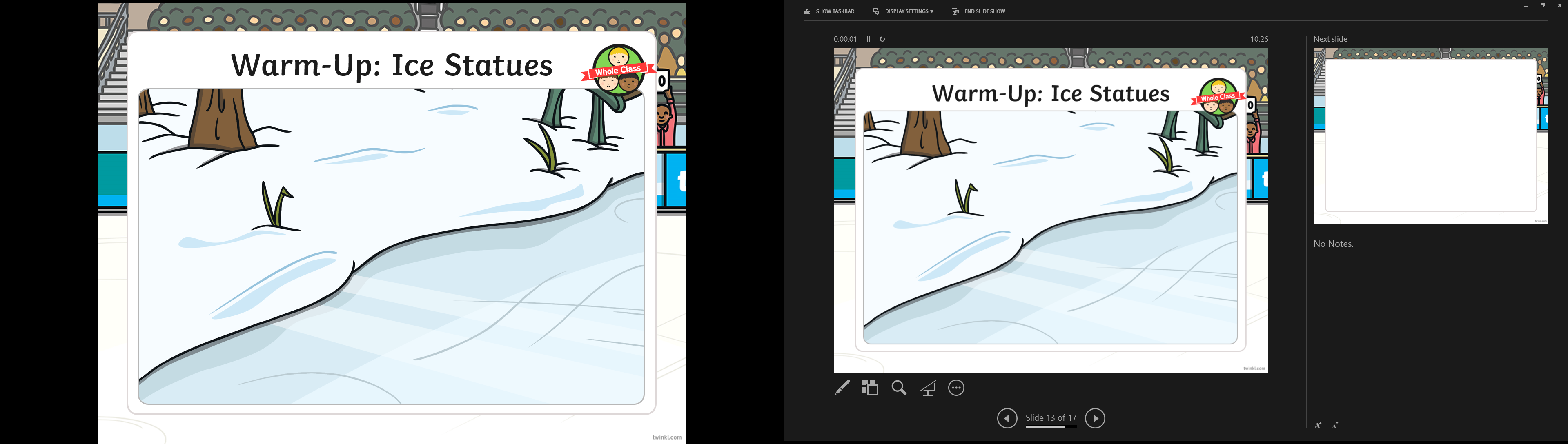 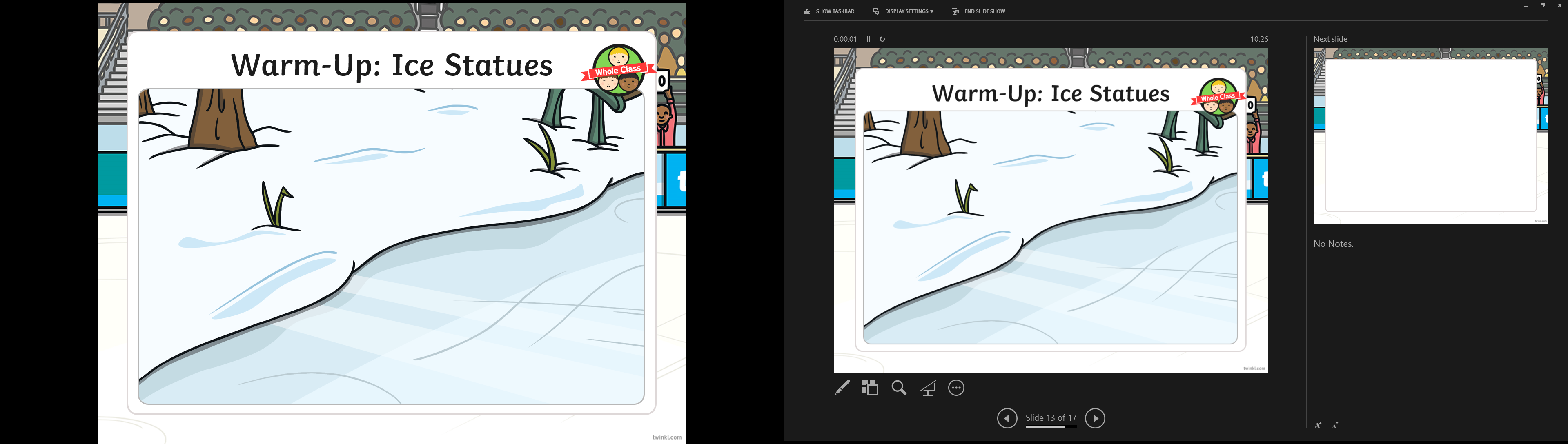 Warm-Up: Ice Statues
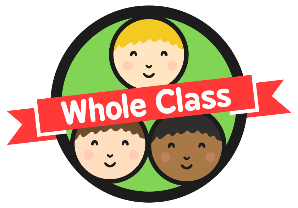 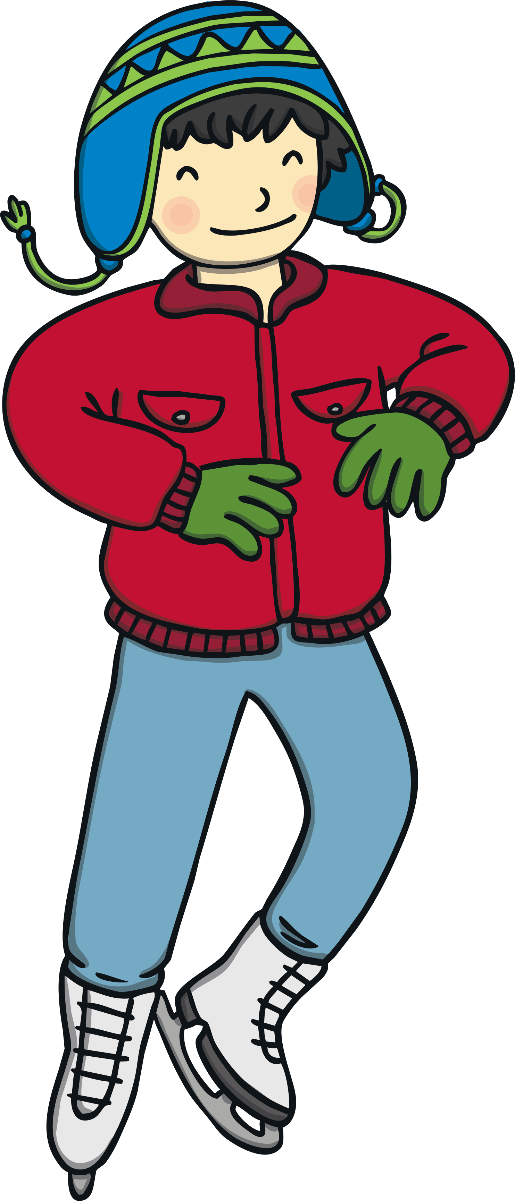 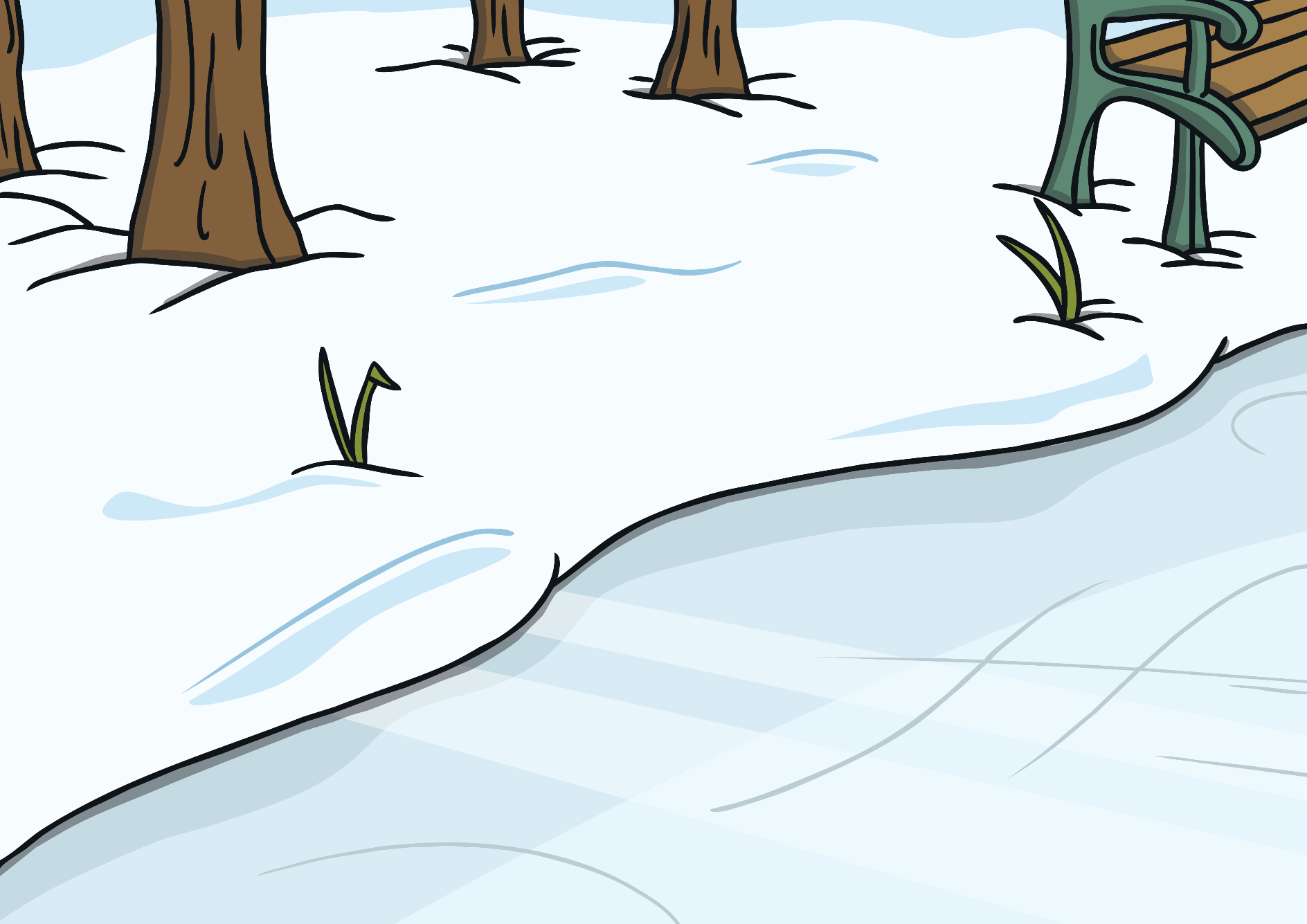 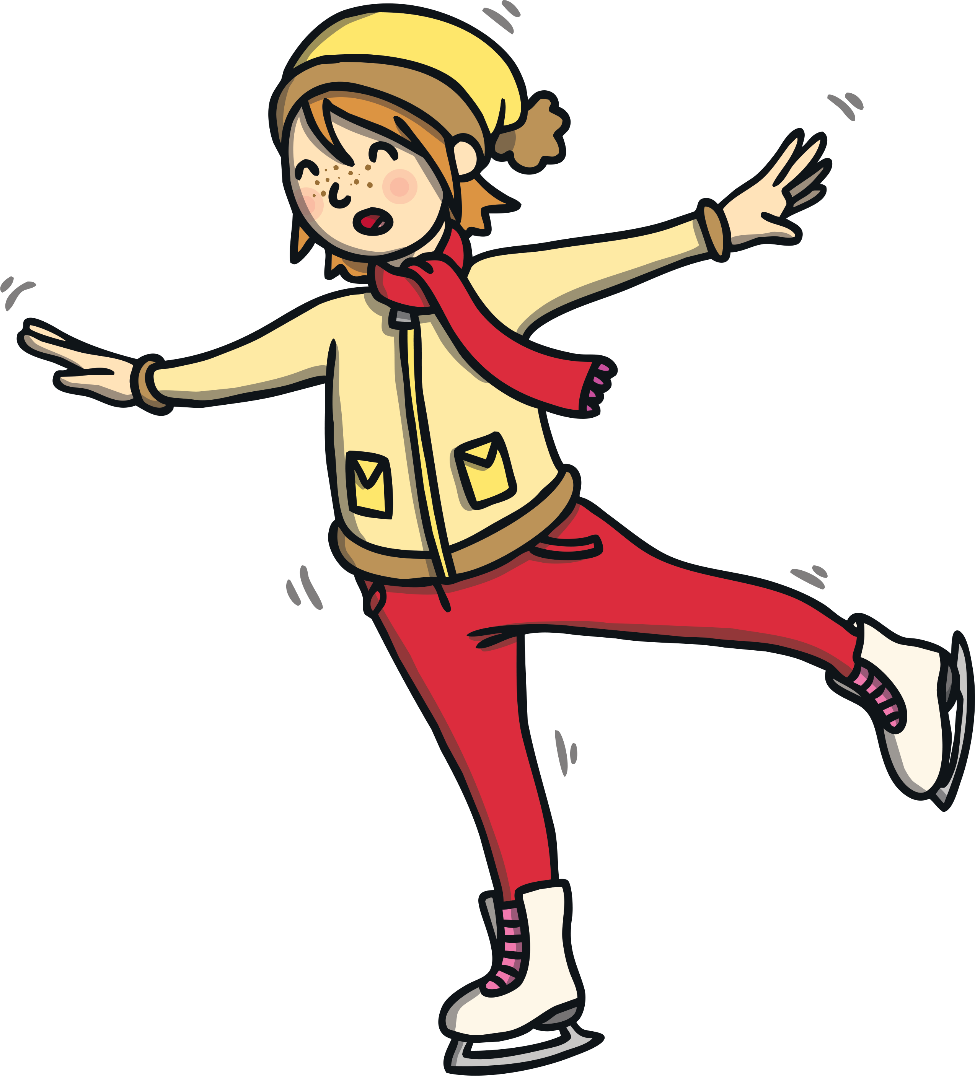 Before we do any dancing, we need to get our bodies ready.
You are going to skate around the room. Remember to use your arms as you are moving.
Try to make a different shape each time. Think about some of the shapes that the ice dancer made with her body.
When you hear the sound of the tambourine, you are going to freeze as an ice statue.
Skating Shapes
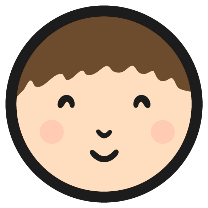 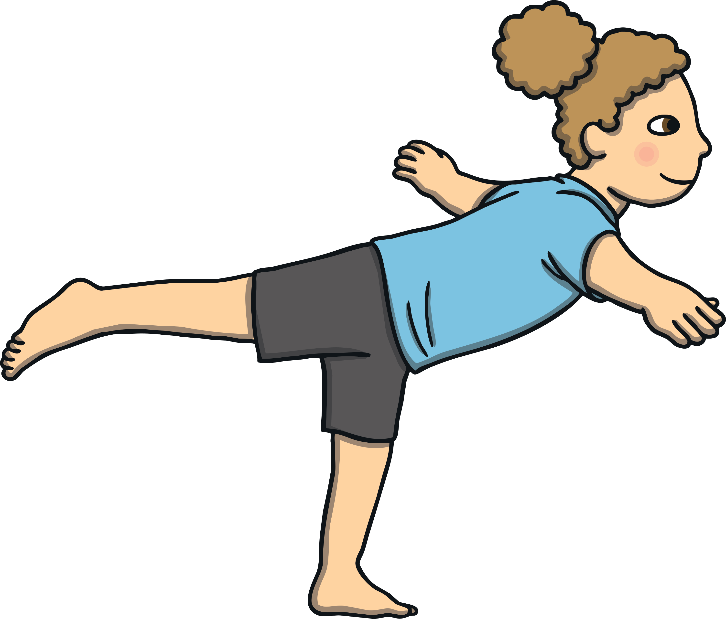 Can you make a low shape?
Can you make a tall shape?
Can you balance on one leg in your shape?
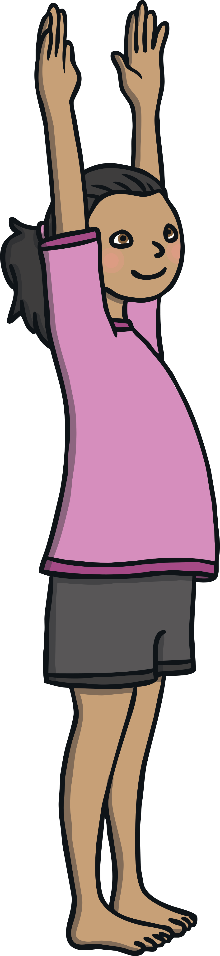 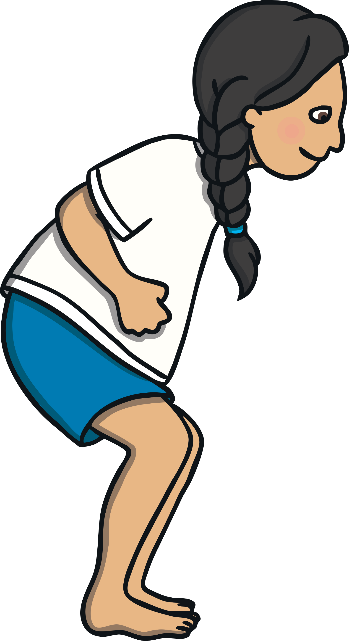 You are going to explore some of the different shapes that you can make with your body while you are skating. Use the ideas from the video clip to help you.
Jumping and Spinning
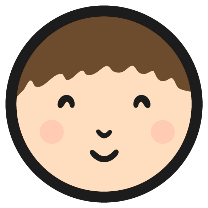 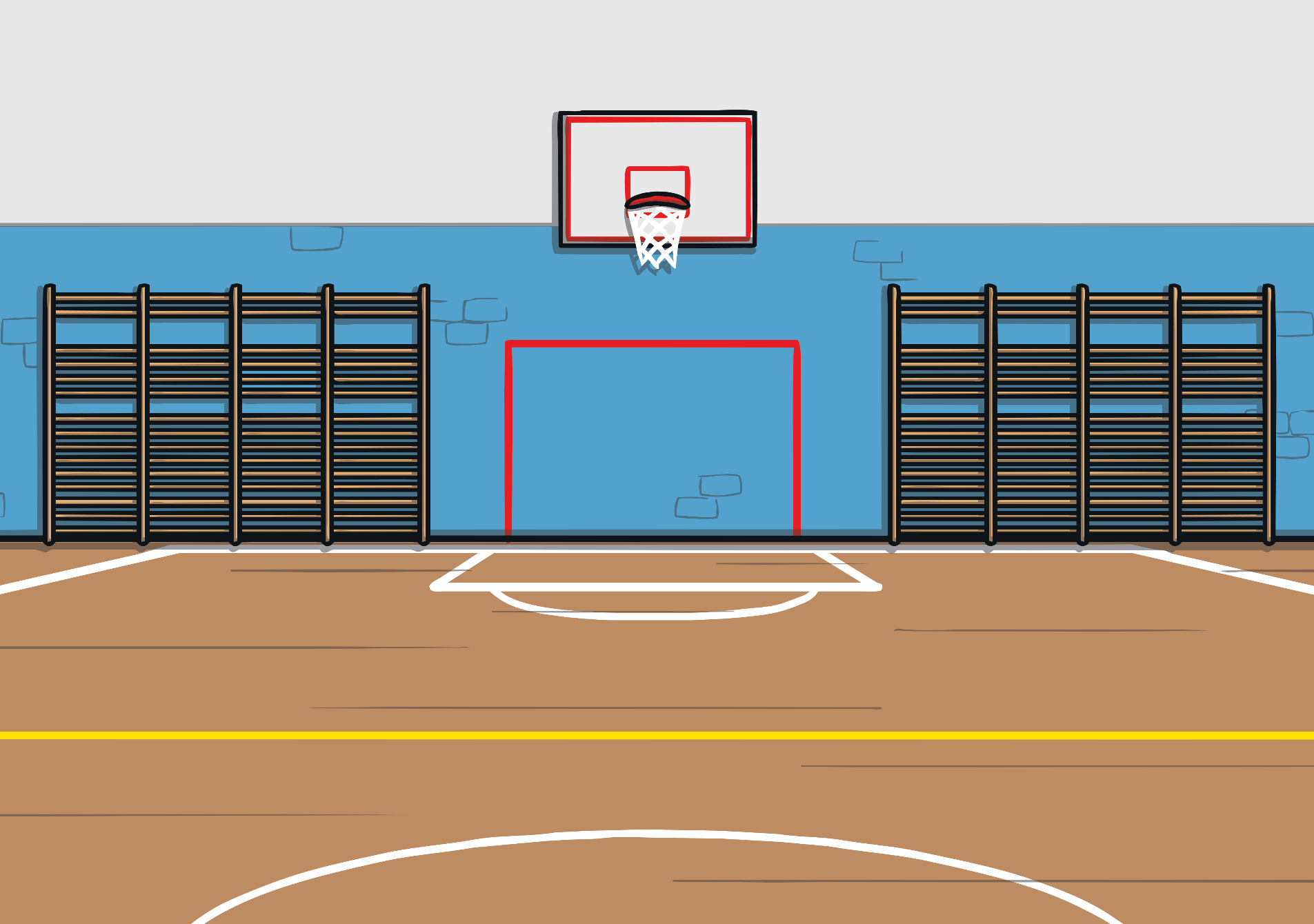 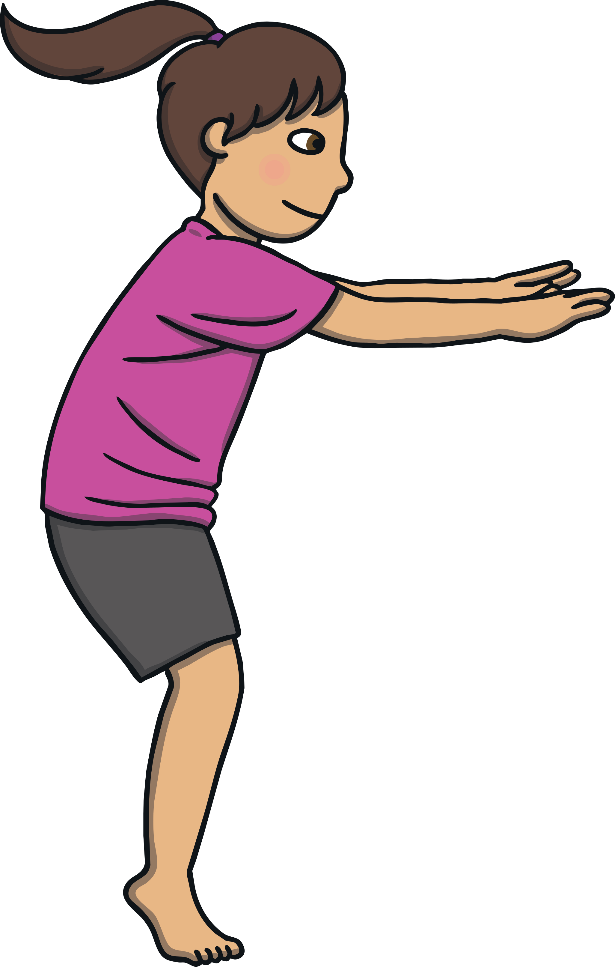 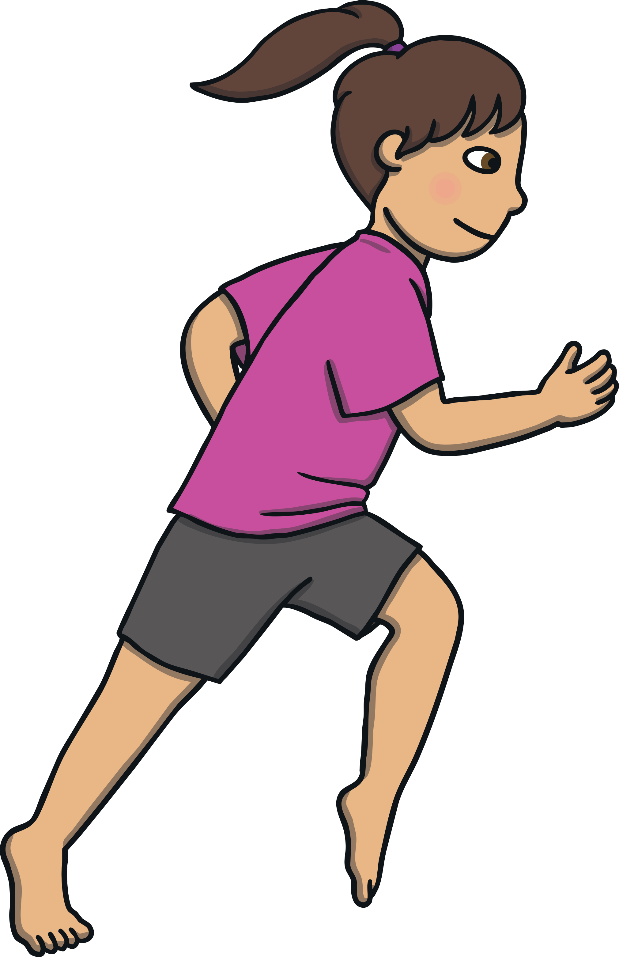 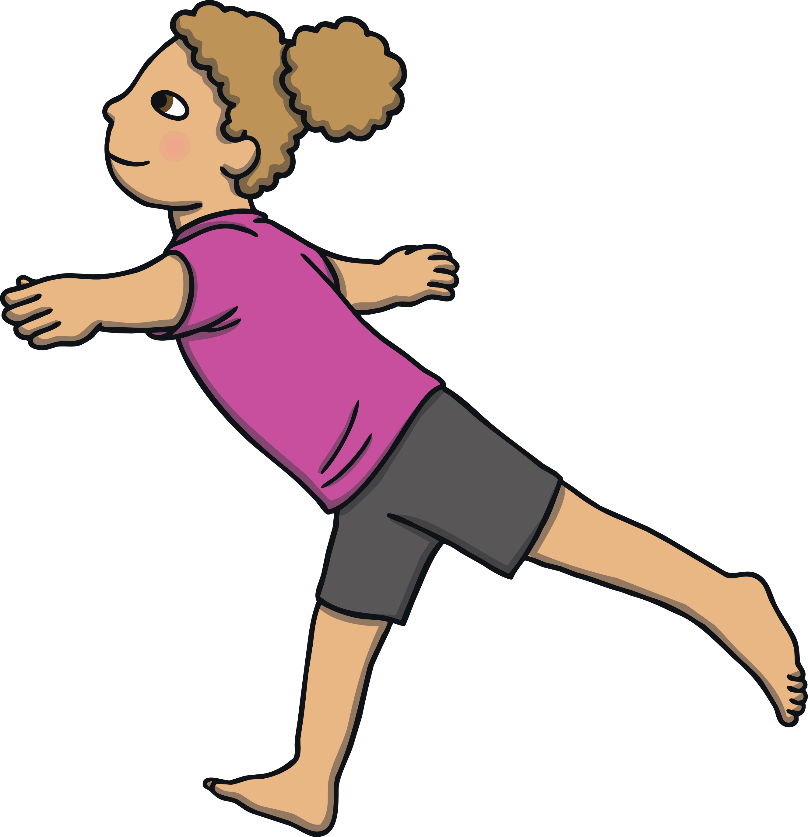 Now, you are going to explore some of the jumps and spins that you would like to use in your ice dance.
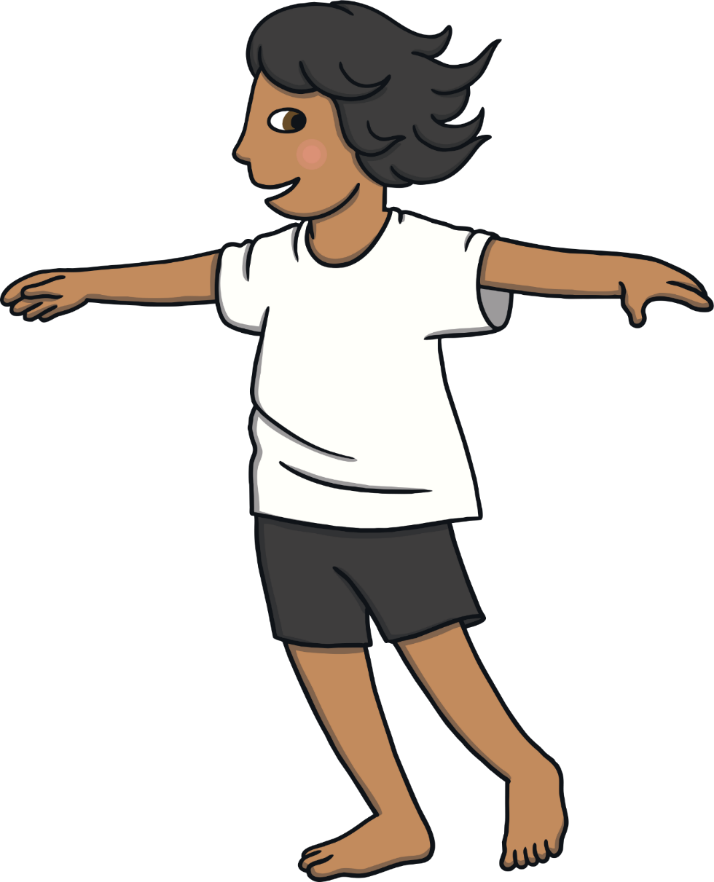 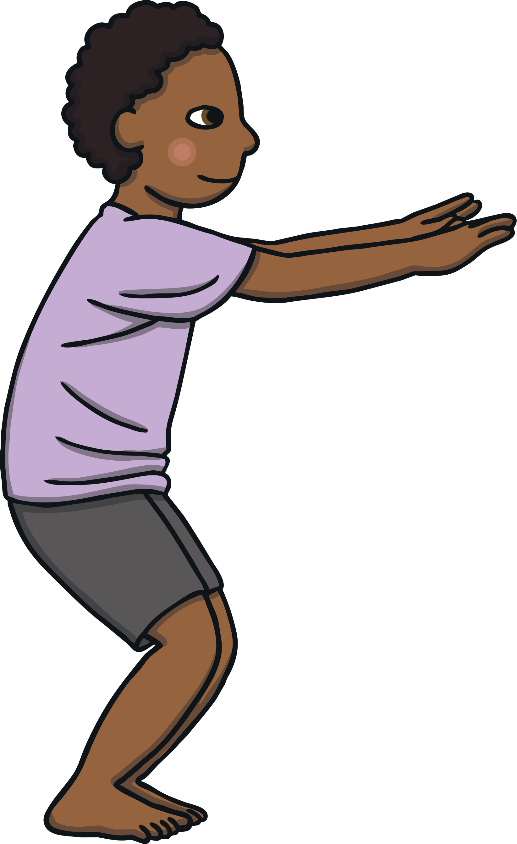 You will need to use your arms to help you to stay in control. You will also need to land your jumps carefully. Remember to always take your time.
What will you need to do to control your jumps and spins?
You can use some of the ideas from the video clip.
You need to choose one jump and one spin.
Ice Dancing Motif
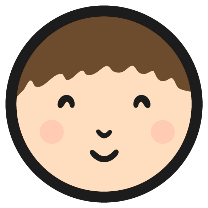 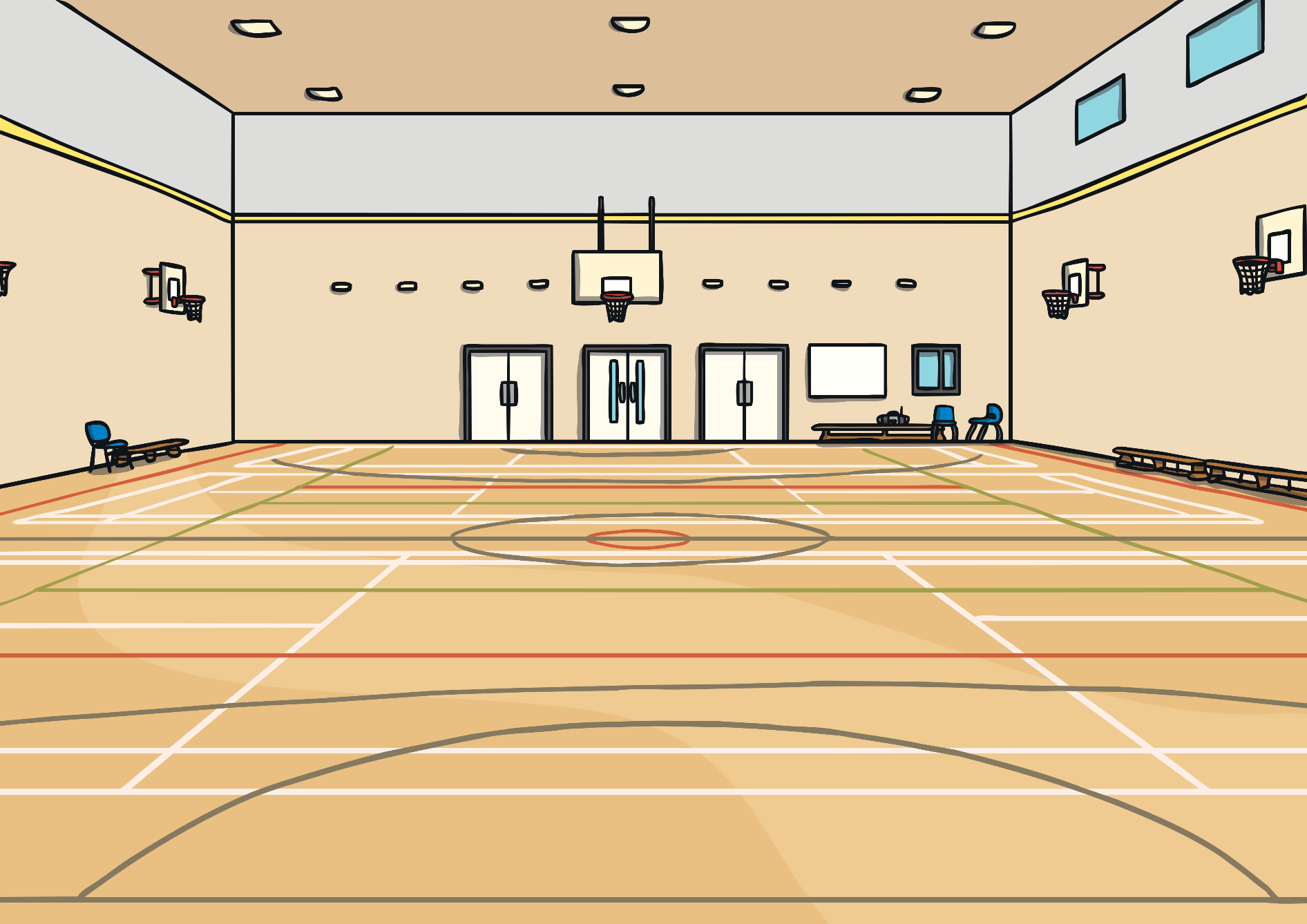 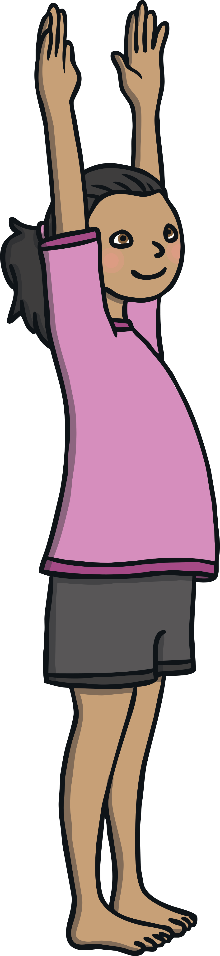 Now, you are ready to put your actions together to create an ice dancing motif.
In your motif, you will need to
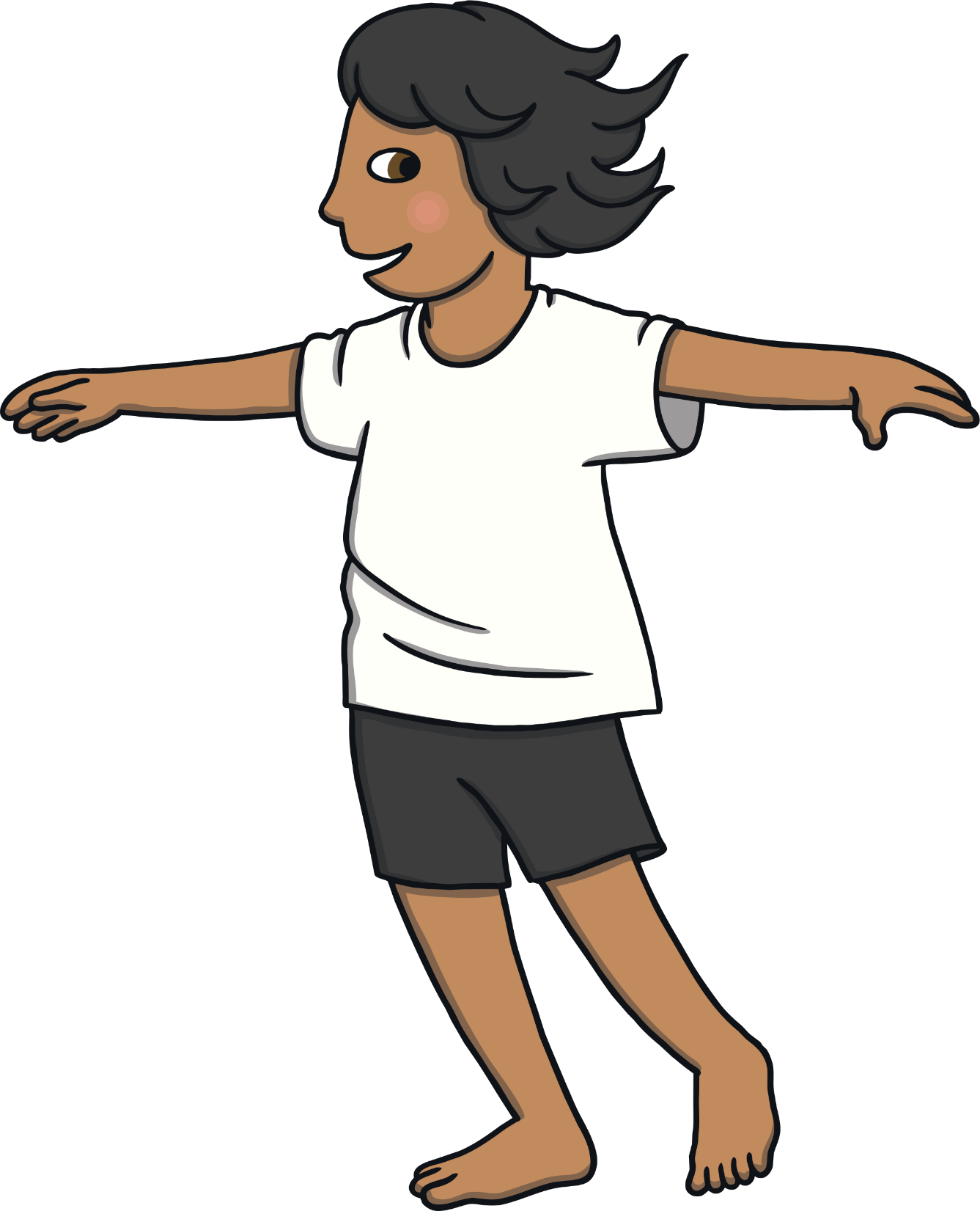 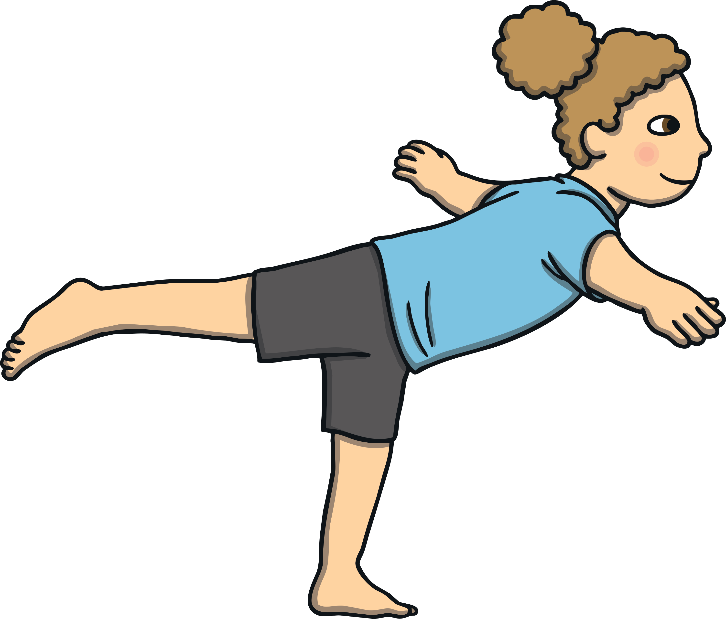 skate,
jump
and spin.
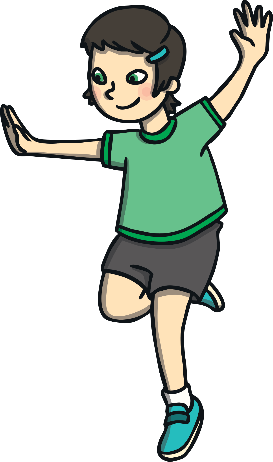 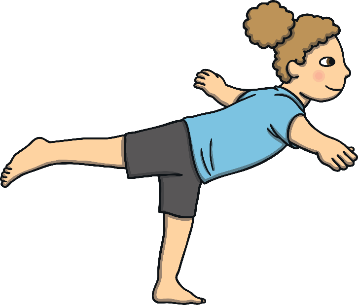 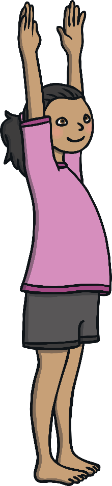 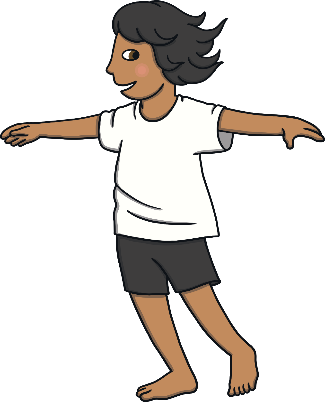 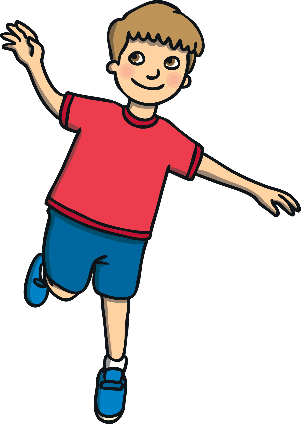 Skate
Jump
Skate
Spin
Skate
Remember to try and make a different shape with your body each time that you skate.
Partner Performance
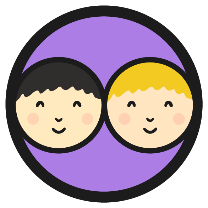 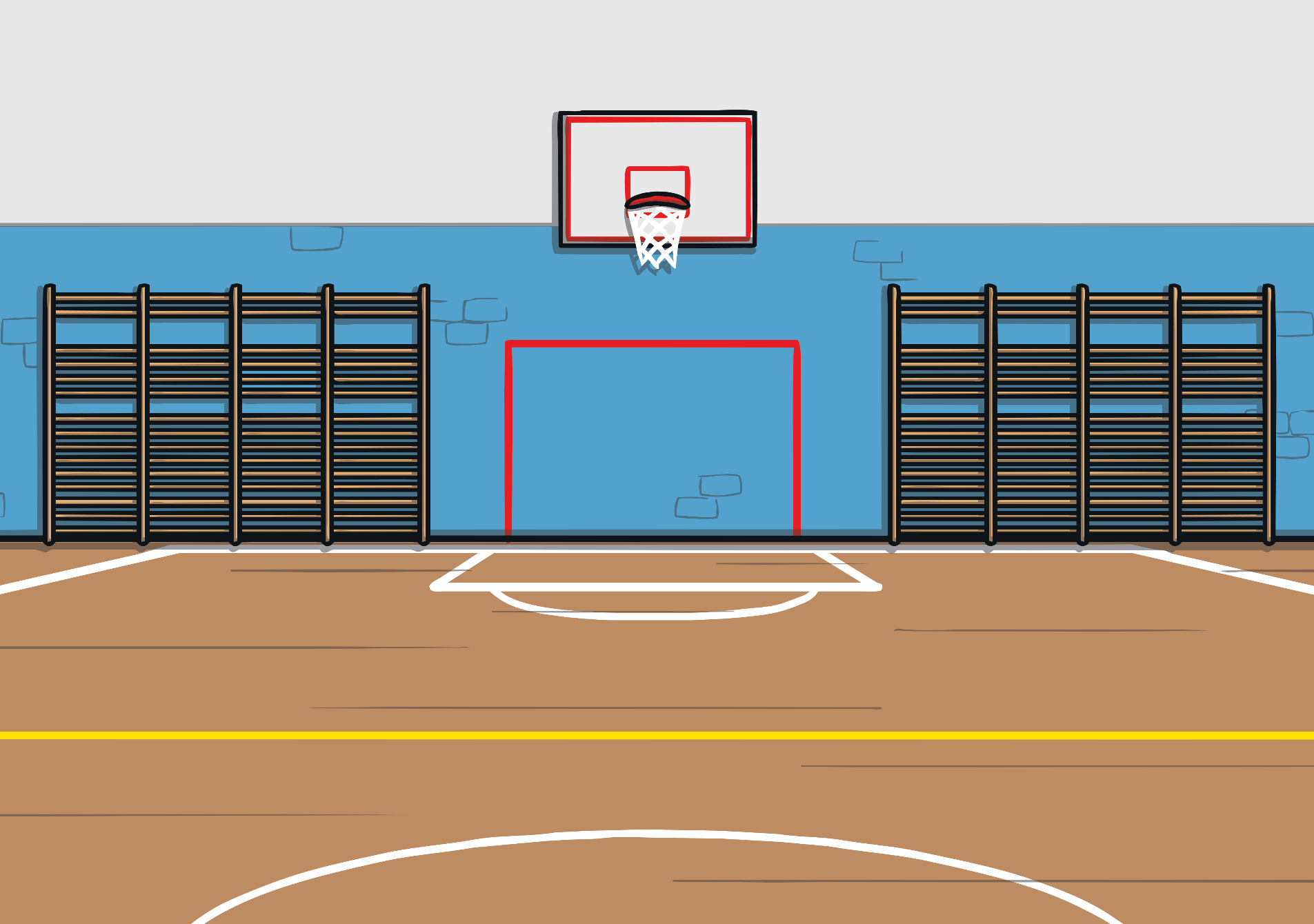 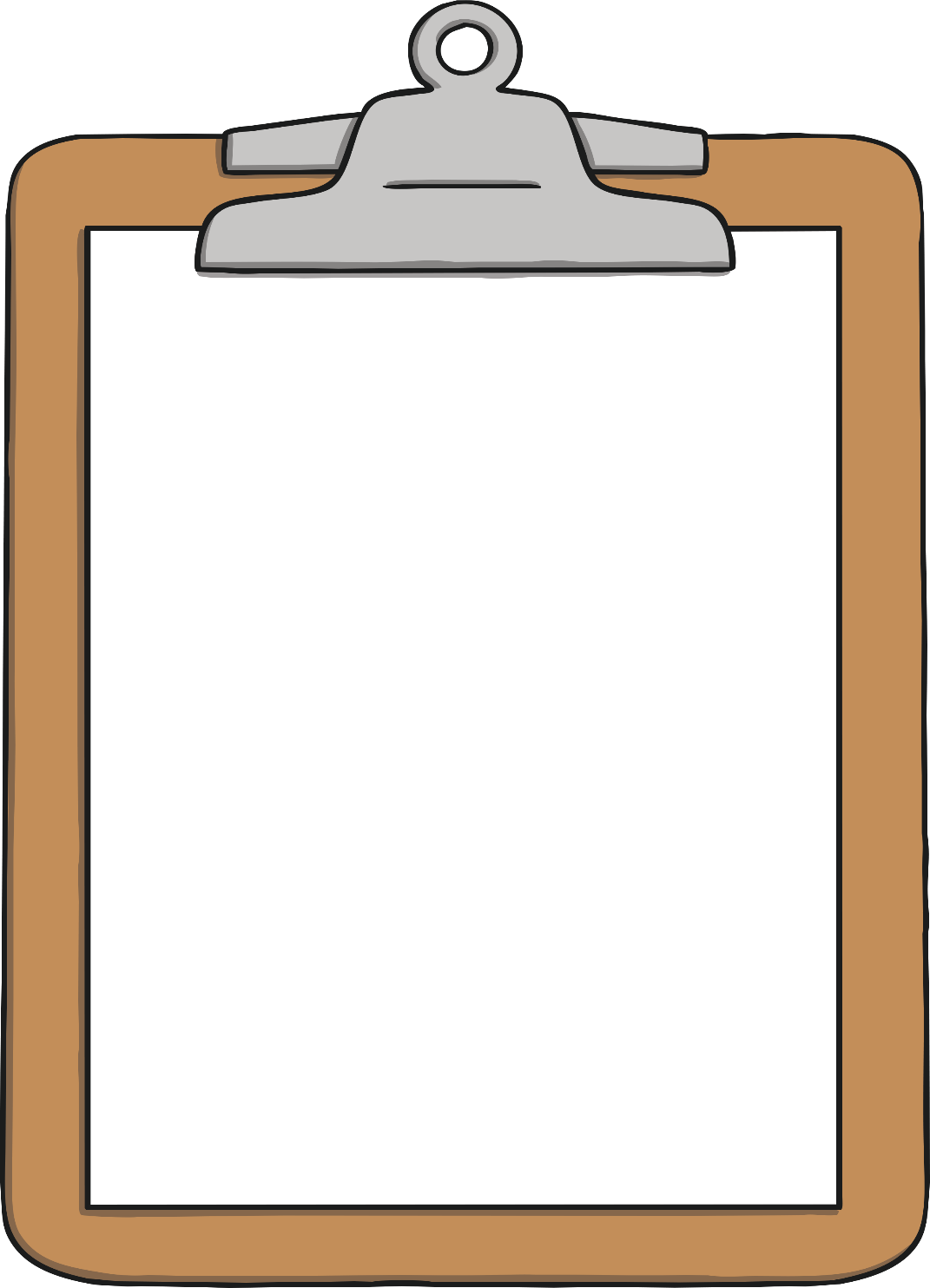 What do the words evaluate and feedback mean?
You are going to watch your partner perform their ice dance for you.
You are going to evaluate their performance and give them some feedback.
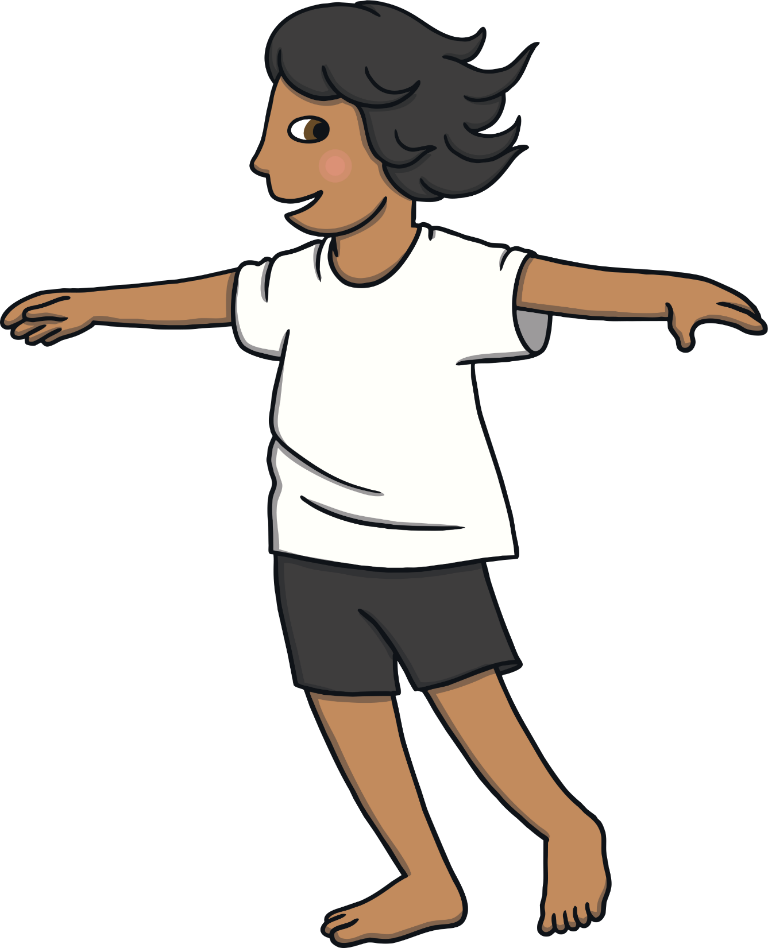 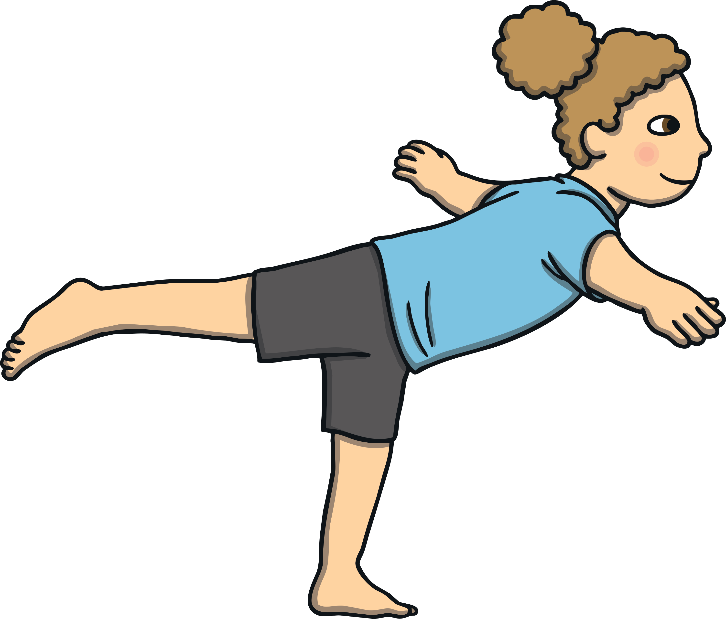 Watch your partner perform their ice dance.

Can you describe what they included in their ice dance?
Which part did you like the best? Is there anything they could improve?
Evaluate means to find the good things about a performance and the things that could be improved.  When you share this with your partner, you are giving them feedback.
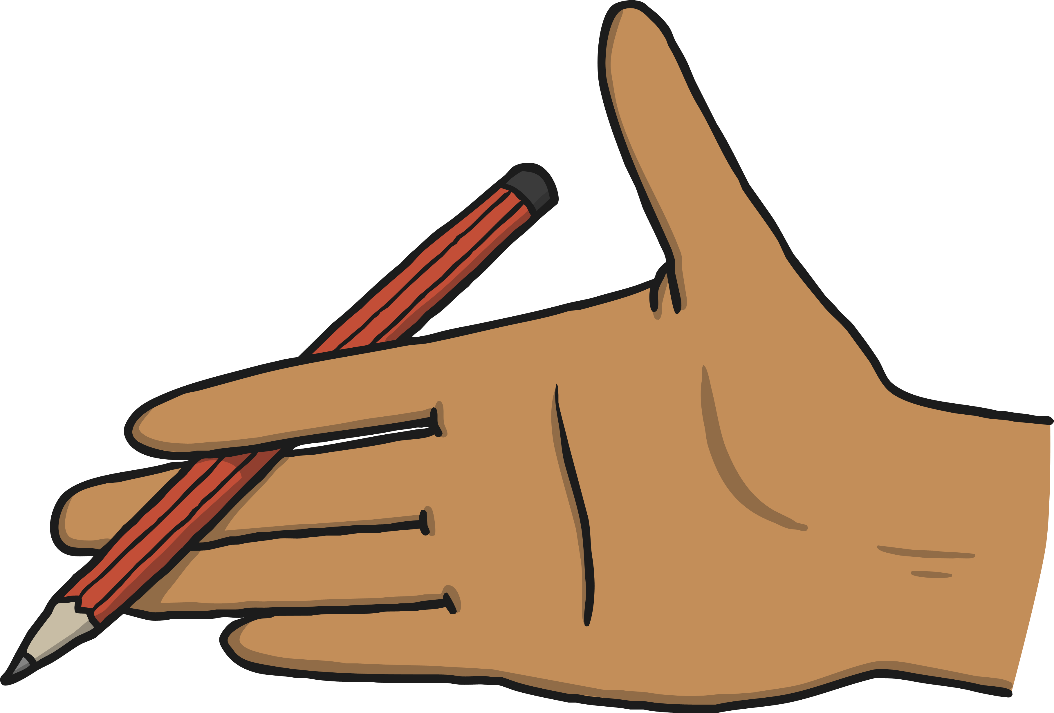 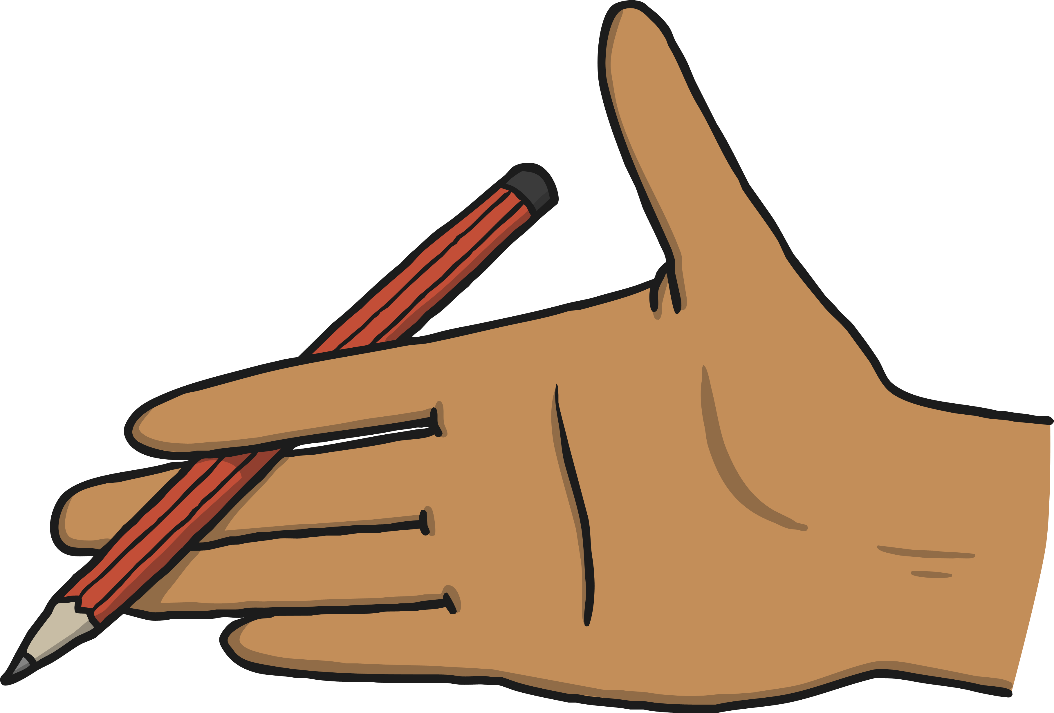 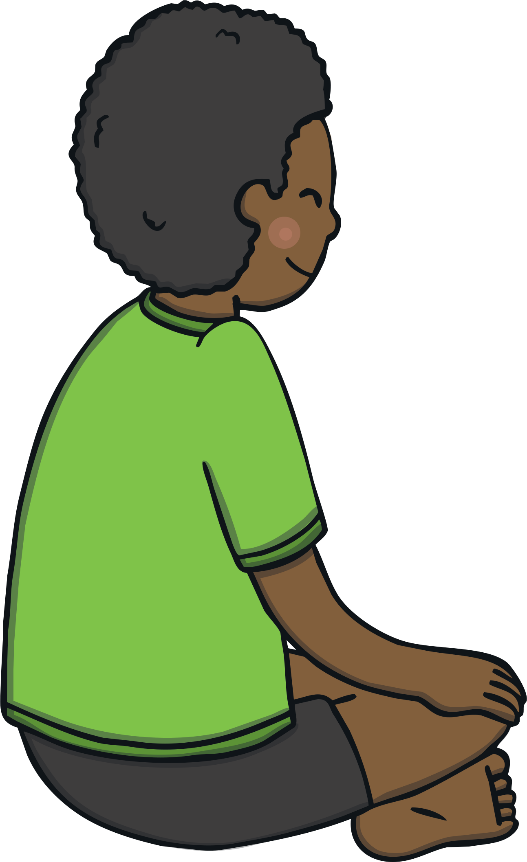 Final Performance
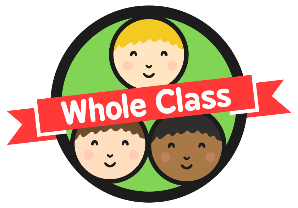 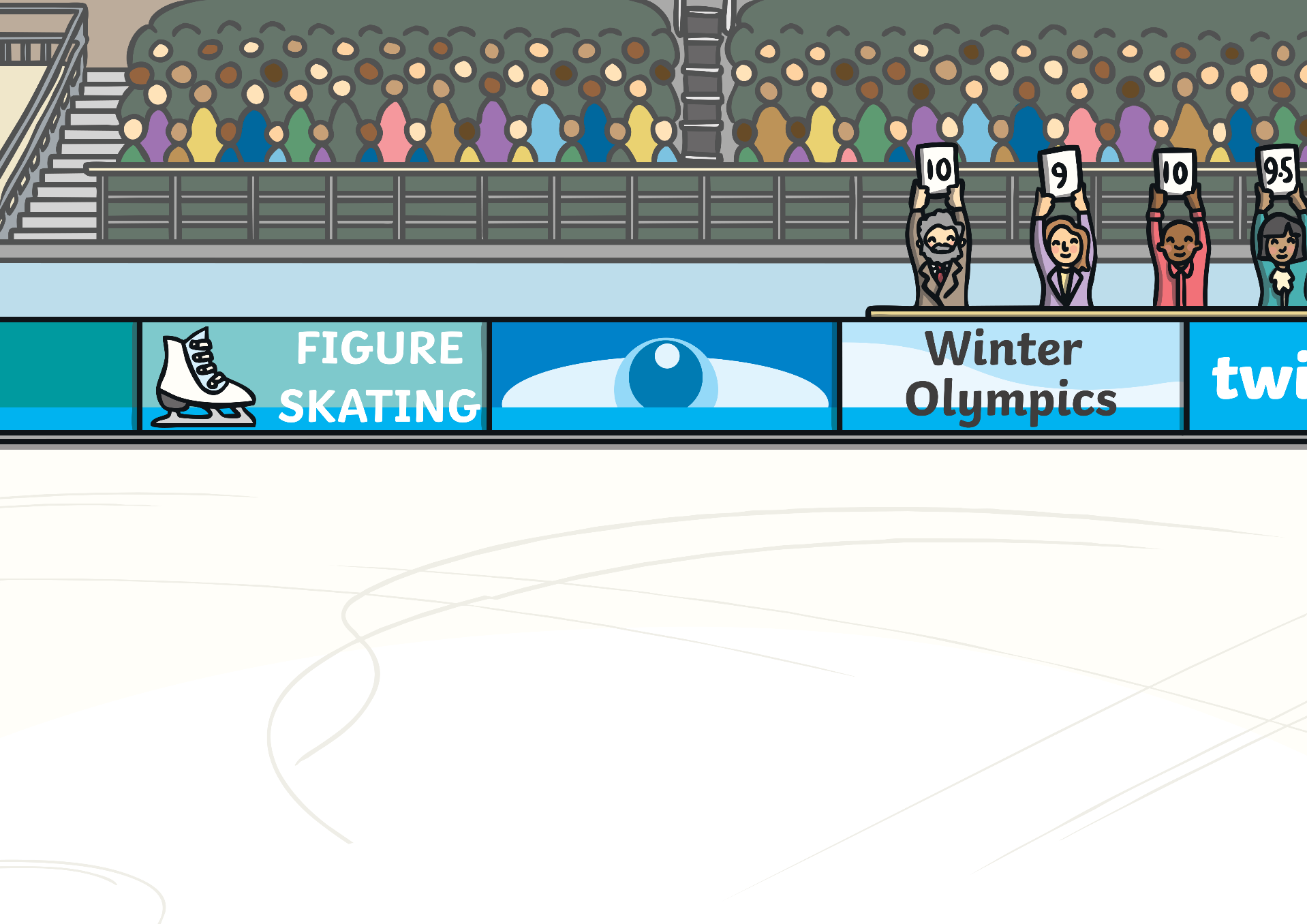 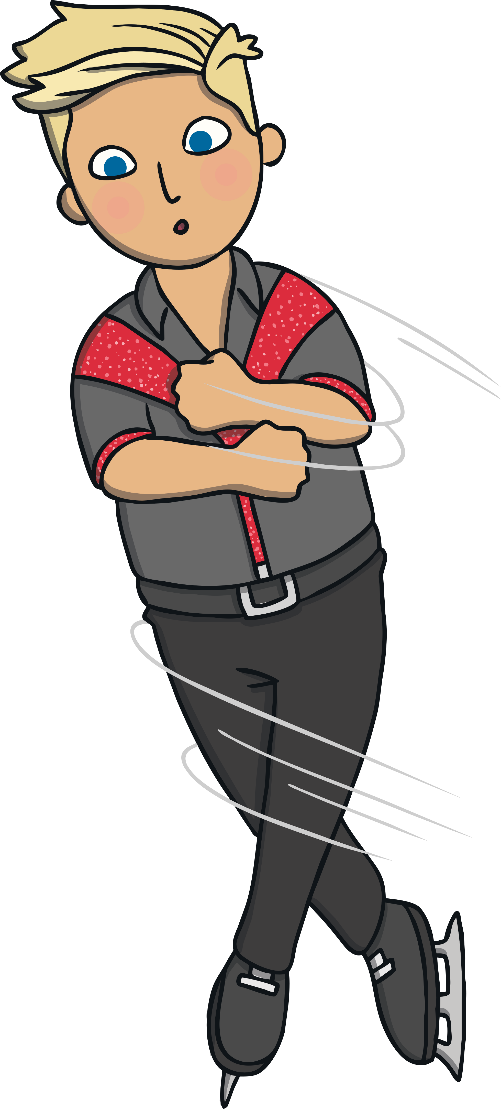 Before we do the final performance of our ice dance, you need to think carefully about the feedback that your partner gave you.
Is there anything that you need to improve?
Let’s get ready to perform!
Cool-Down: Freeze Frames
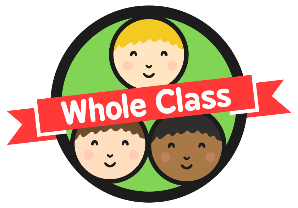 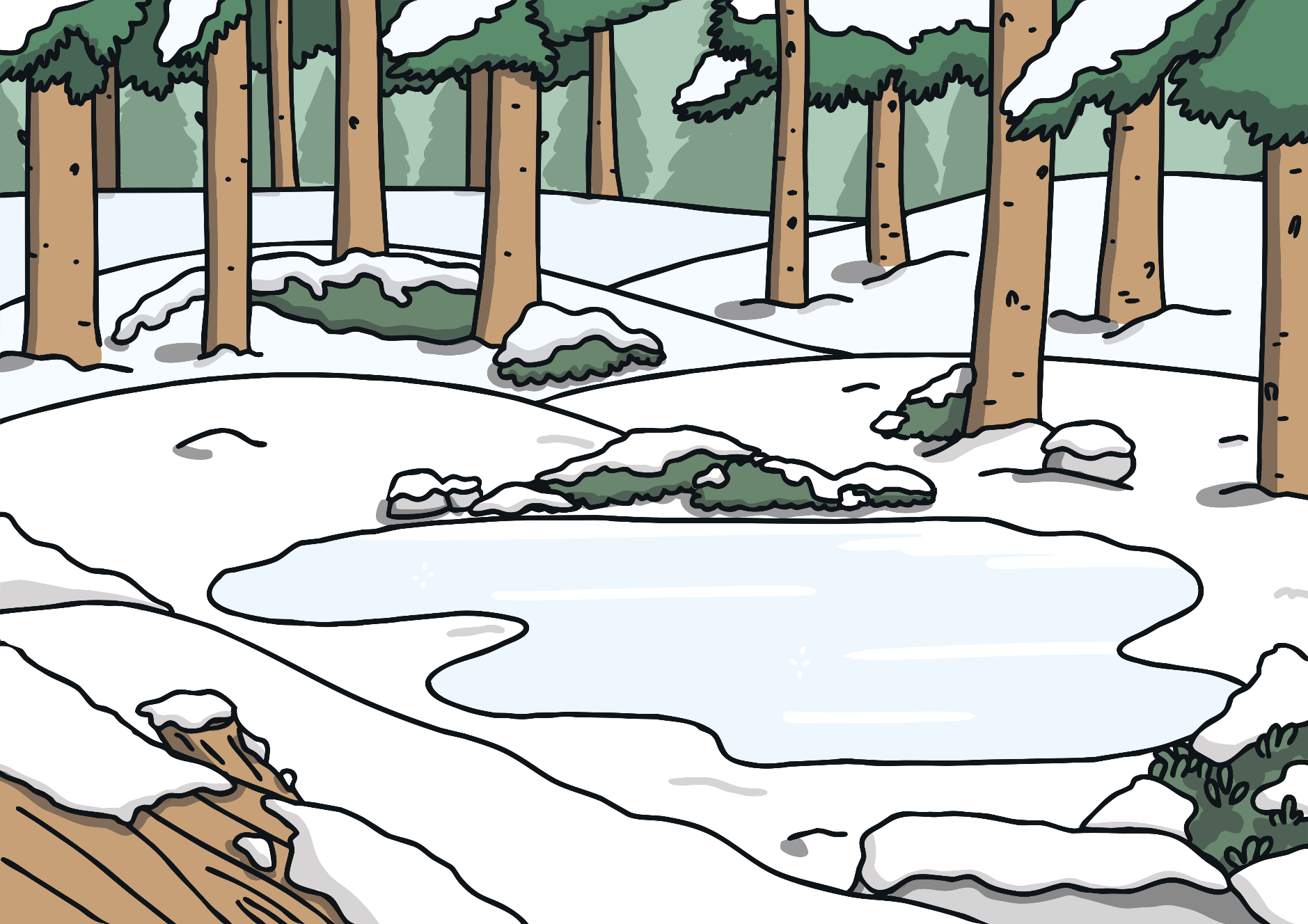 It is important to cool our bodies down gradually when we have been dancing. To do this, we are going to play a game called Freeze Frames.
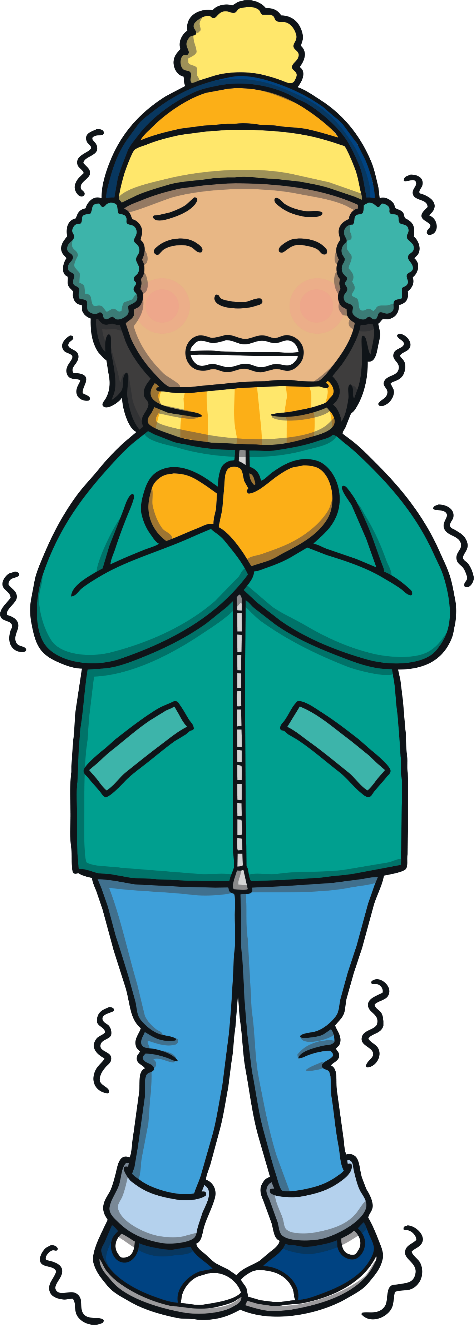 Your teacher is going to give you an activity that you might do in the winter and you are going to perform some actions to show that activity.
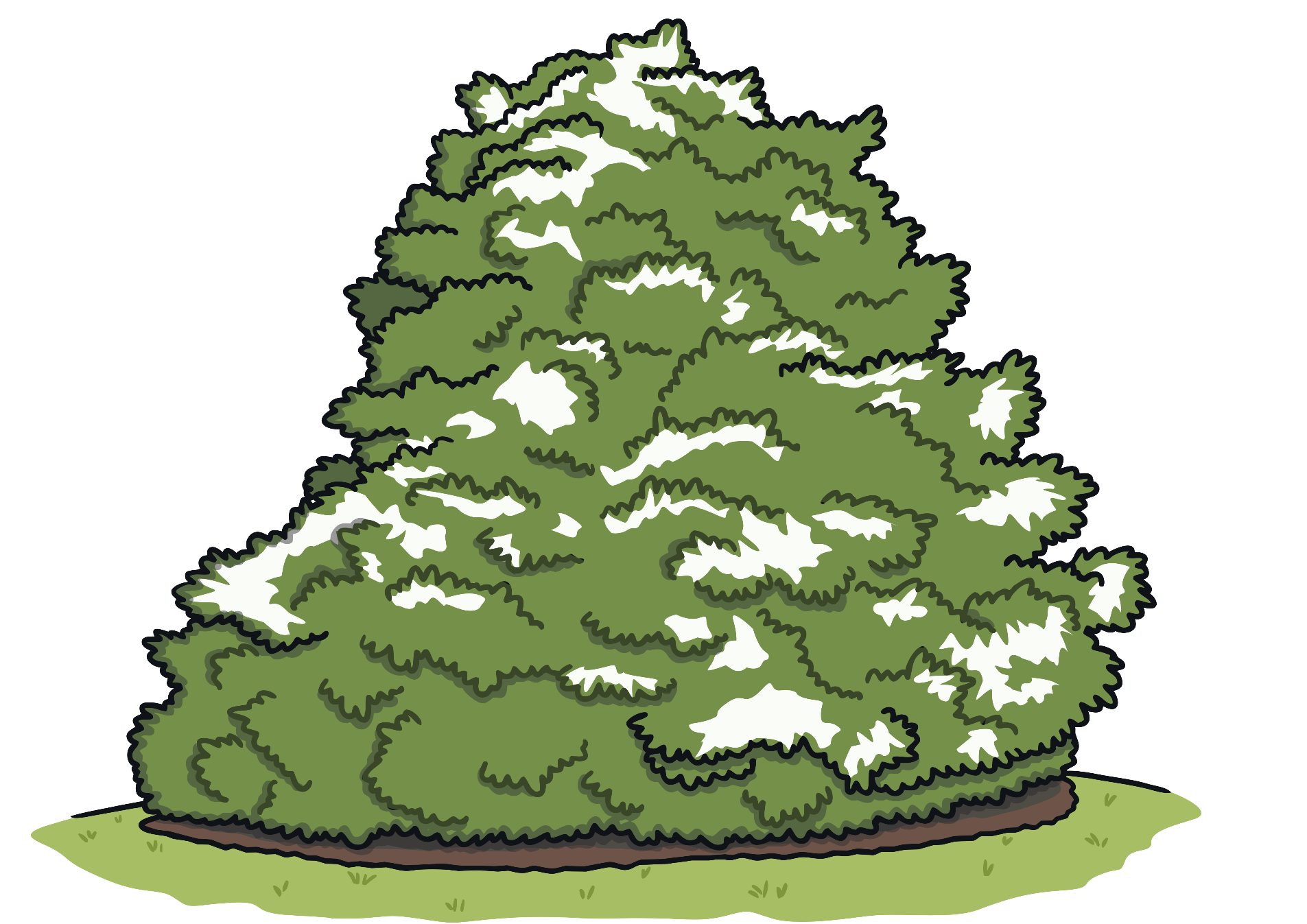 When your teacher shouts ‘freeze frame’, you must be totally still.
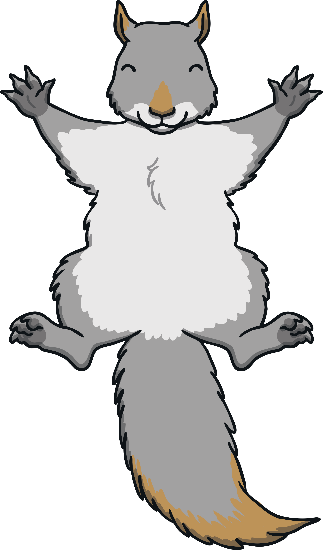 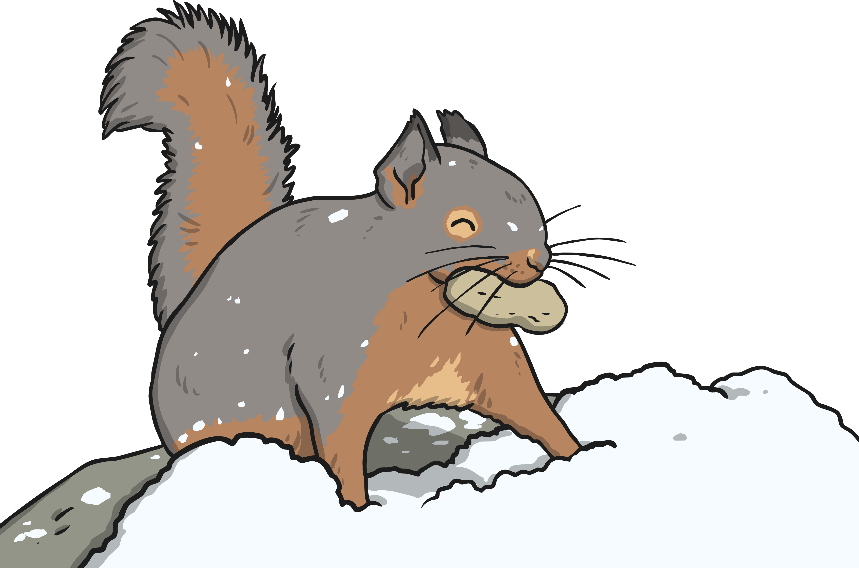 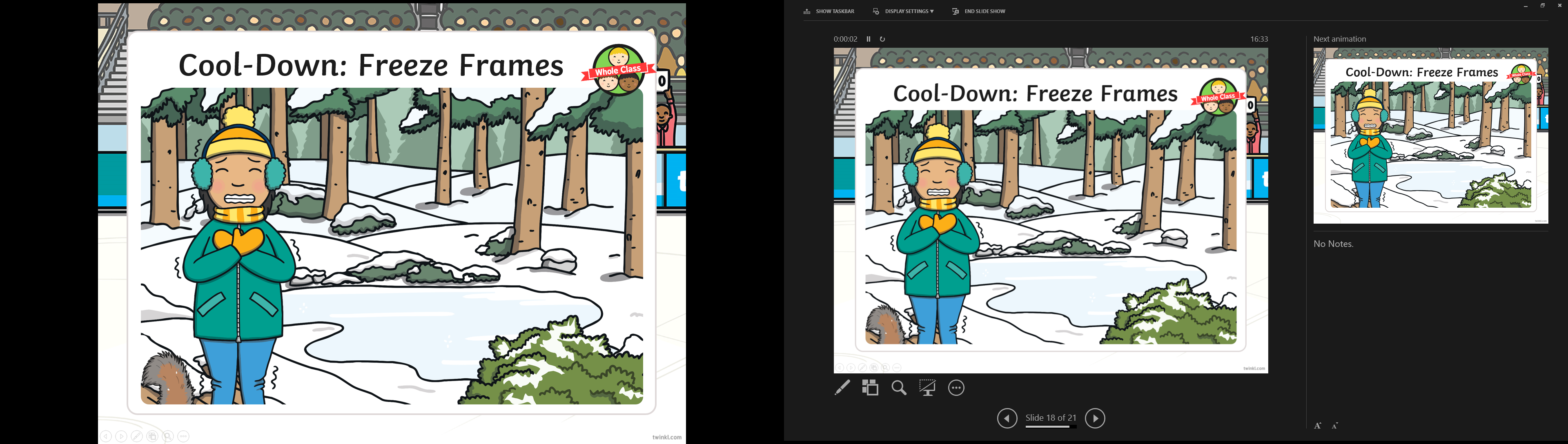 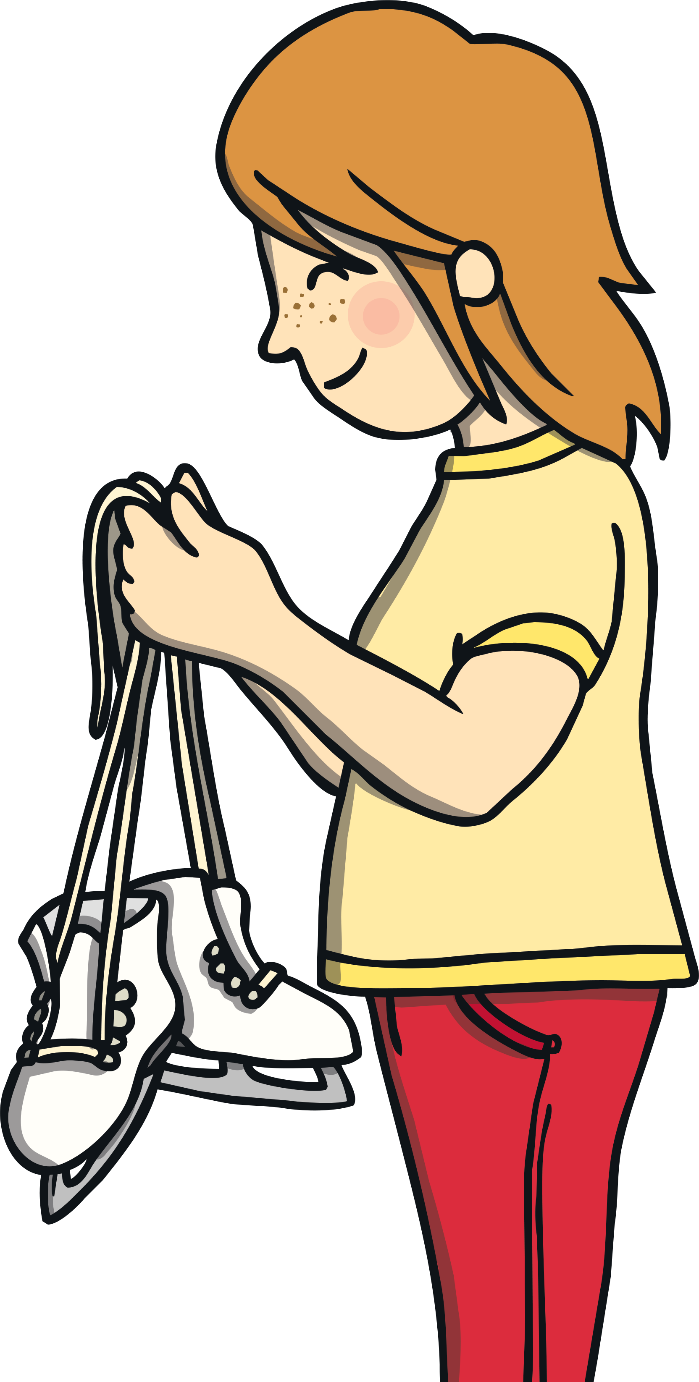 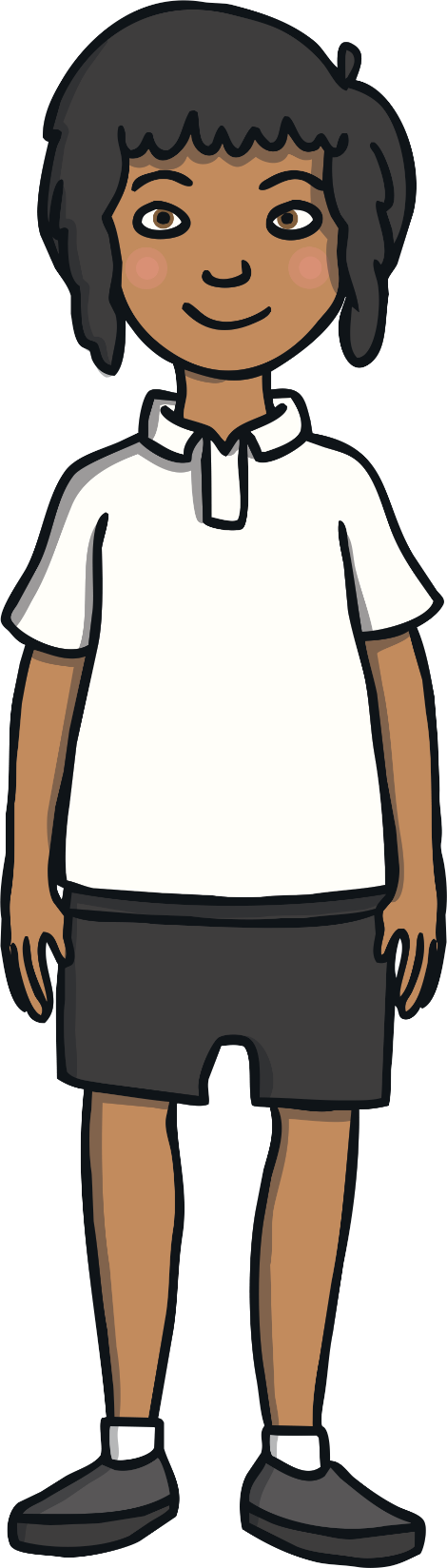 Let’s Review
My Performance
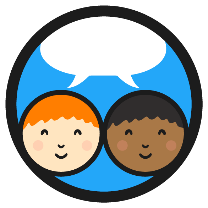 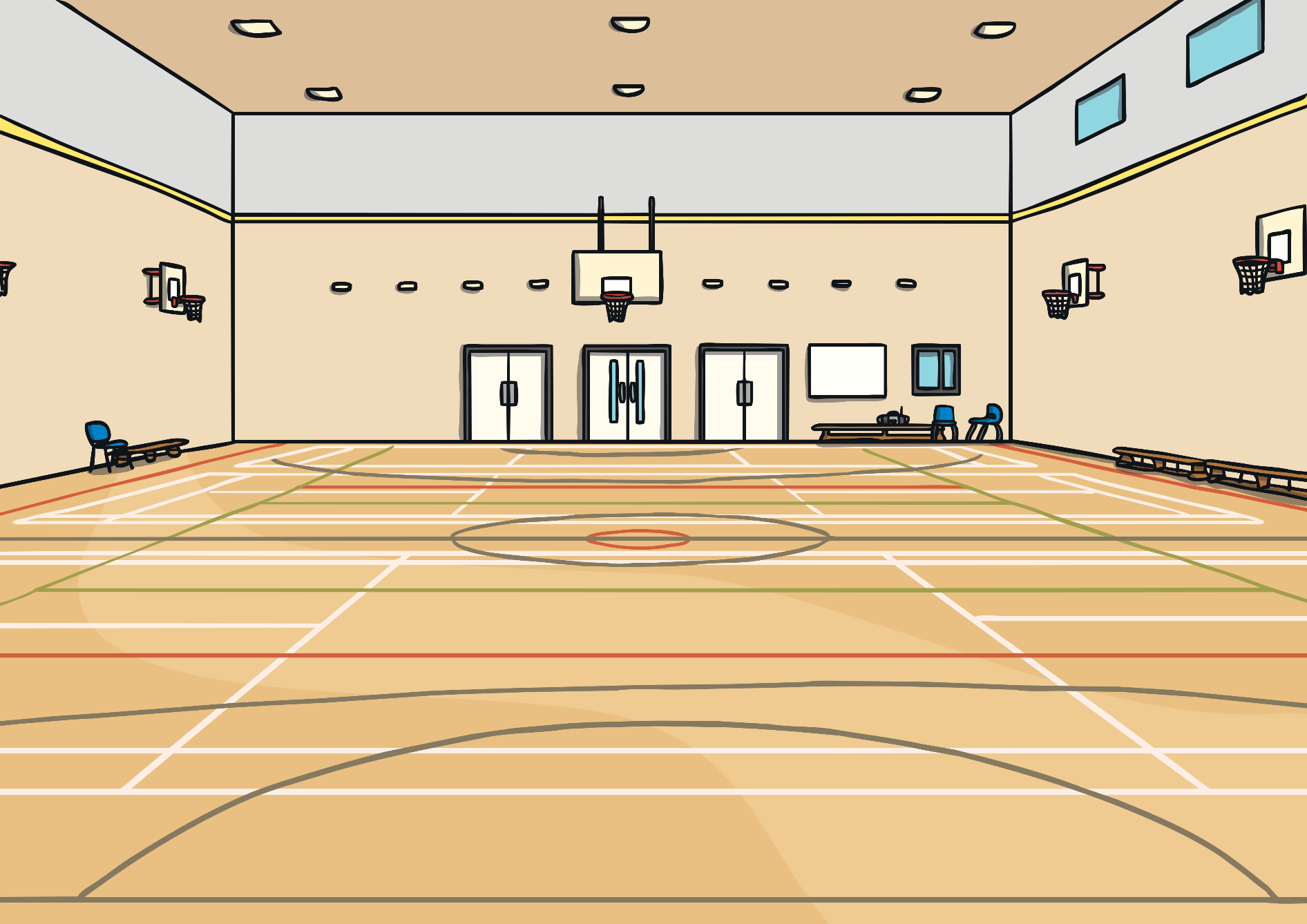 You are going to describe your performance to a partner.
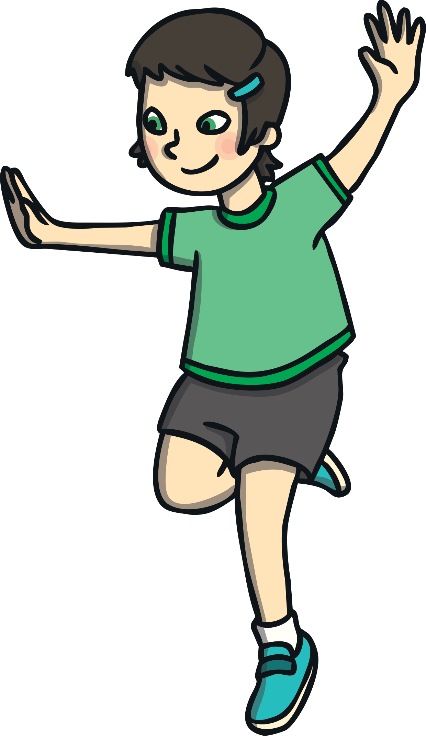 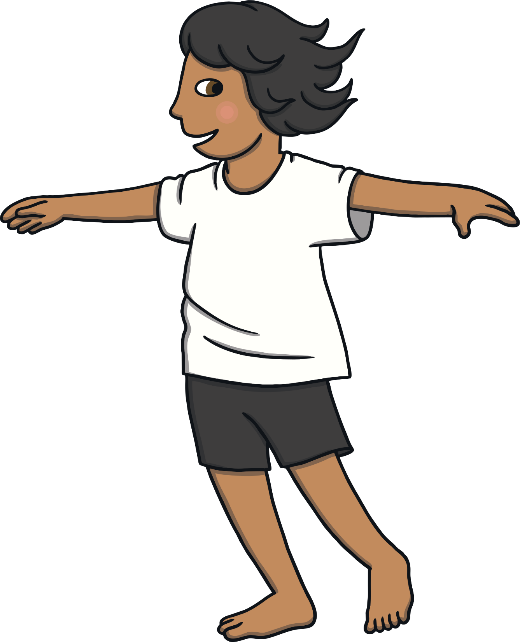 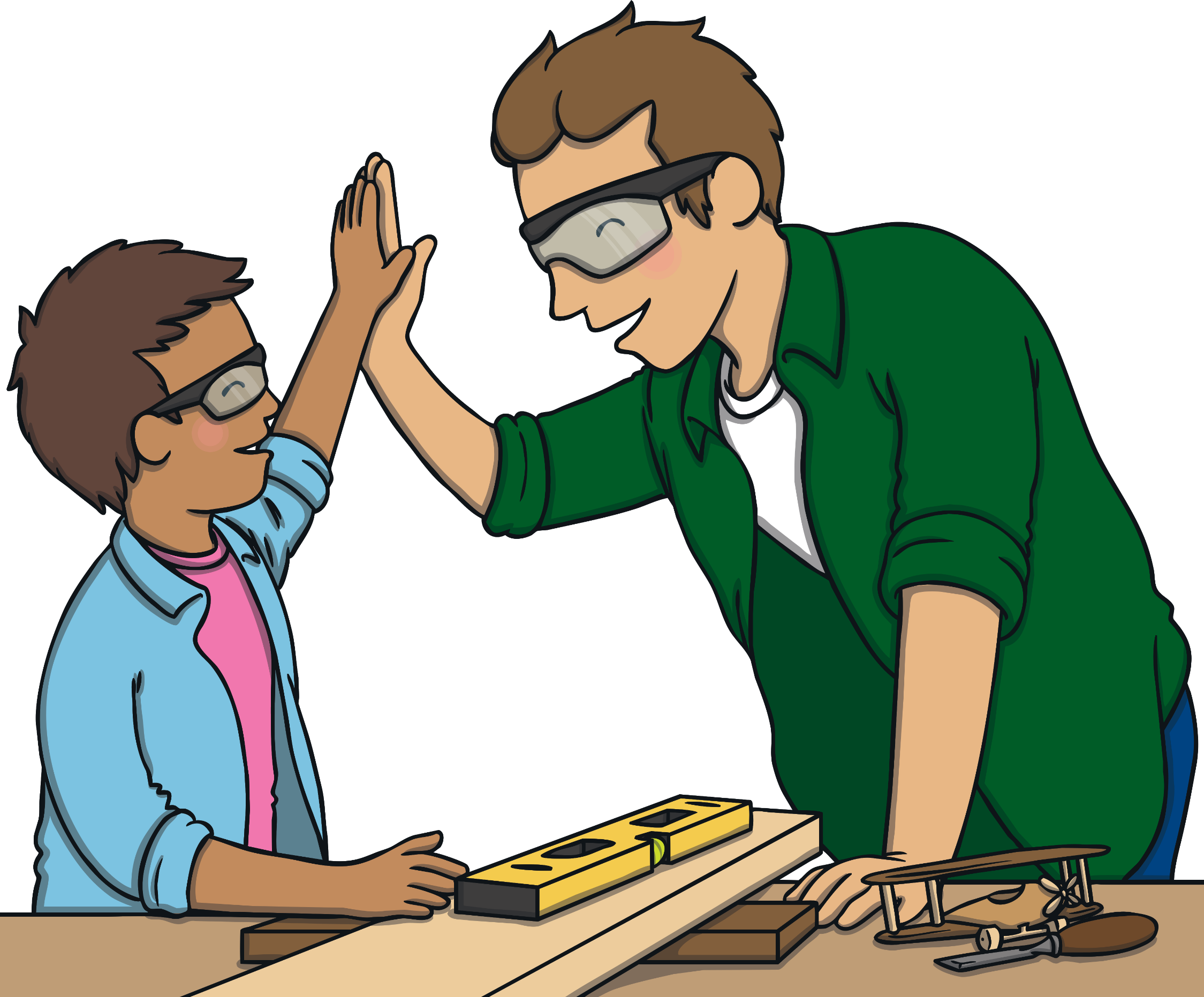 What did you do well today?
What shapes did you make with your body as you were skating?
What jumps and spins did you use in your performance?
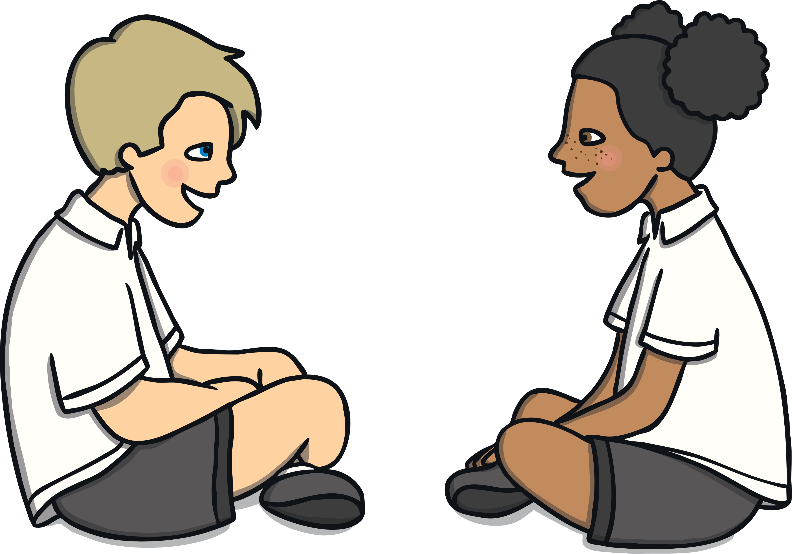 Star Rating
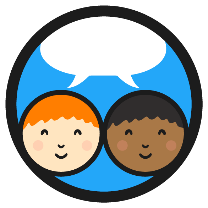 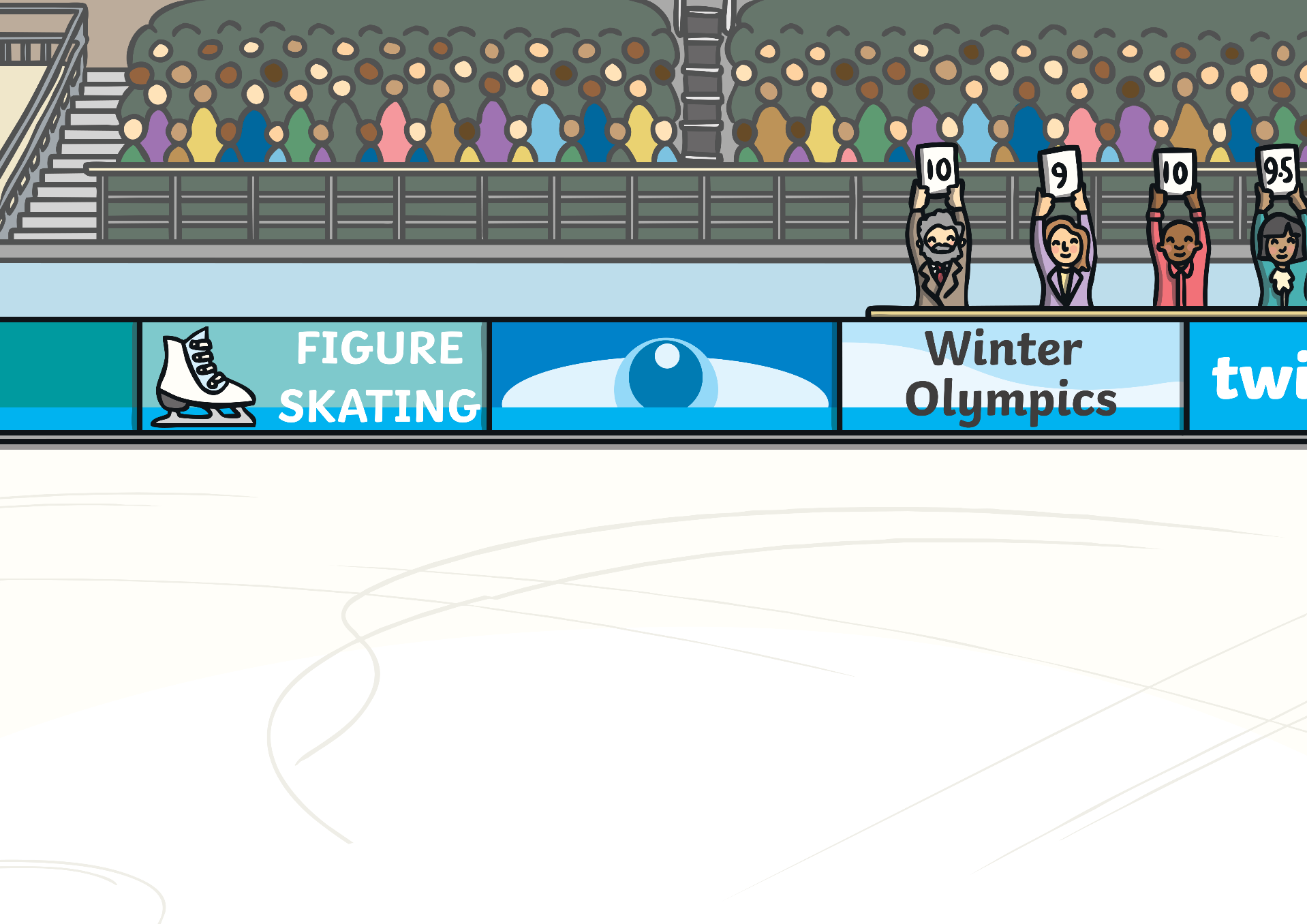 How well did you control your body today?
Give yourself a score out of five for your:
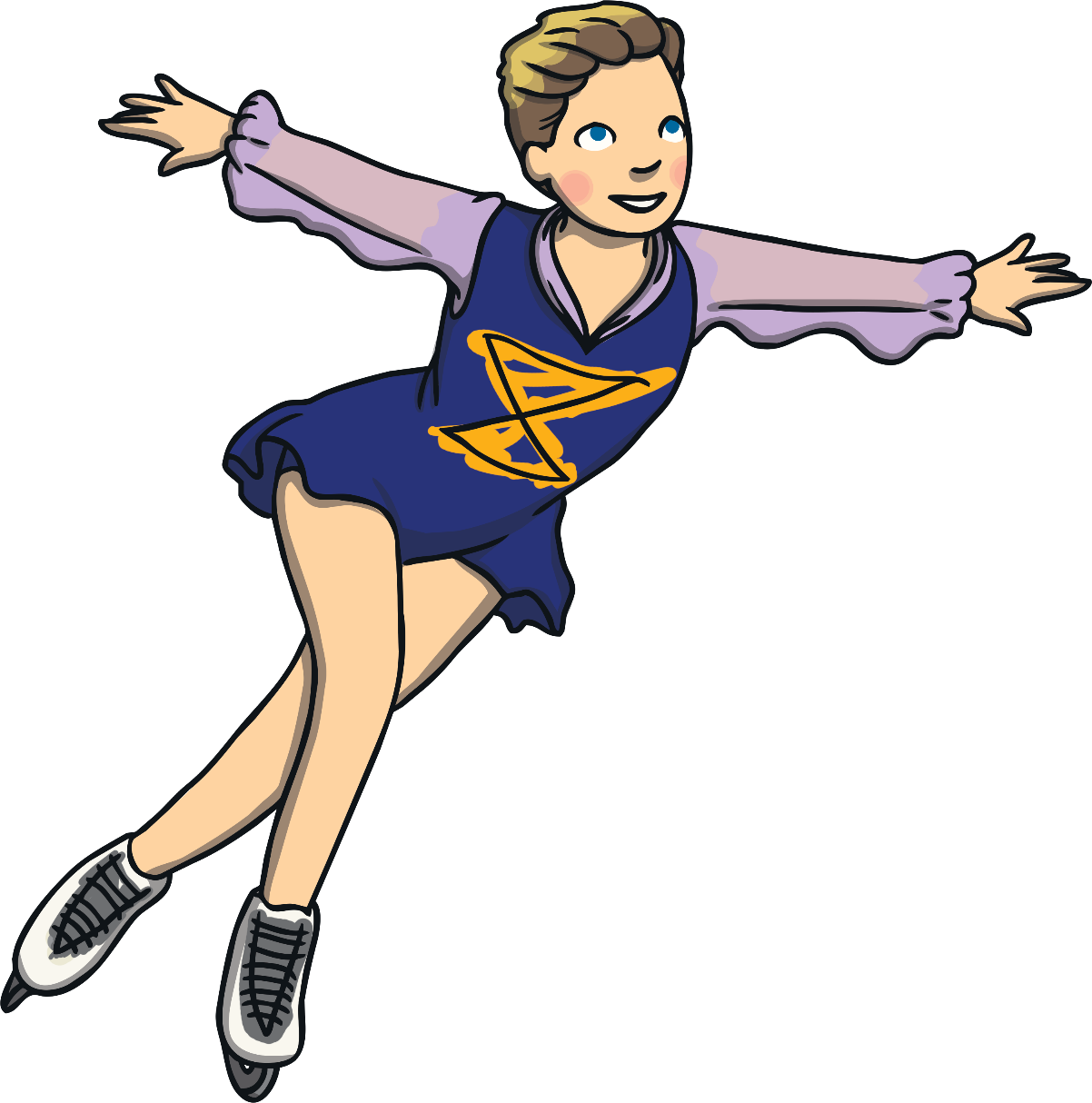 Jumping
Spinning
Skating
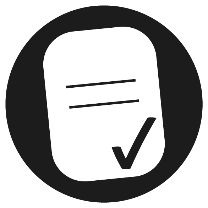 Aim
To move in response to a video stimulus.
Success Criteria
I can create different shapes with my body. 
I can put actions together to create a motif.
I can move my body with control.
I can watch and describe a performance.